Introducción a BBDD relacionales, SQL y MySQL
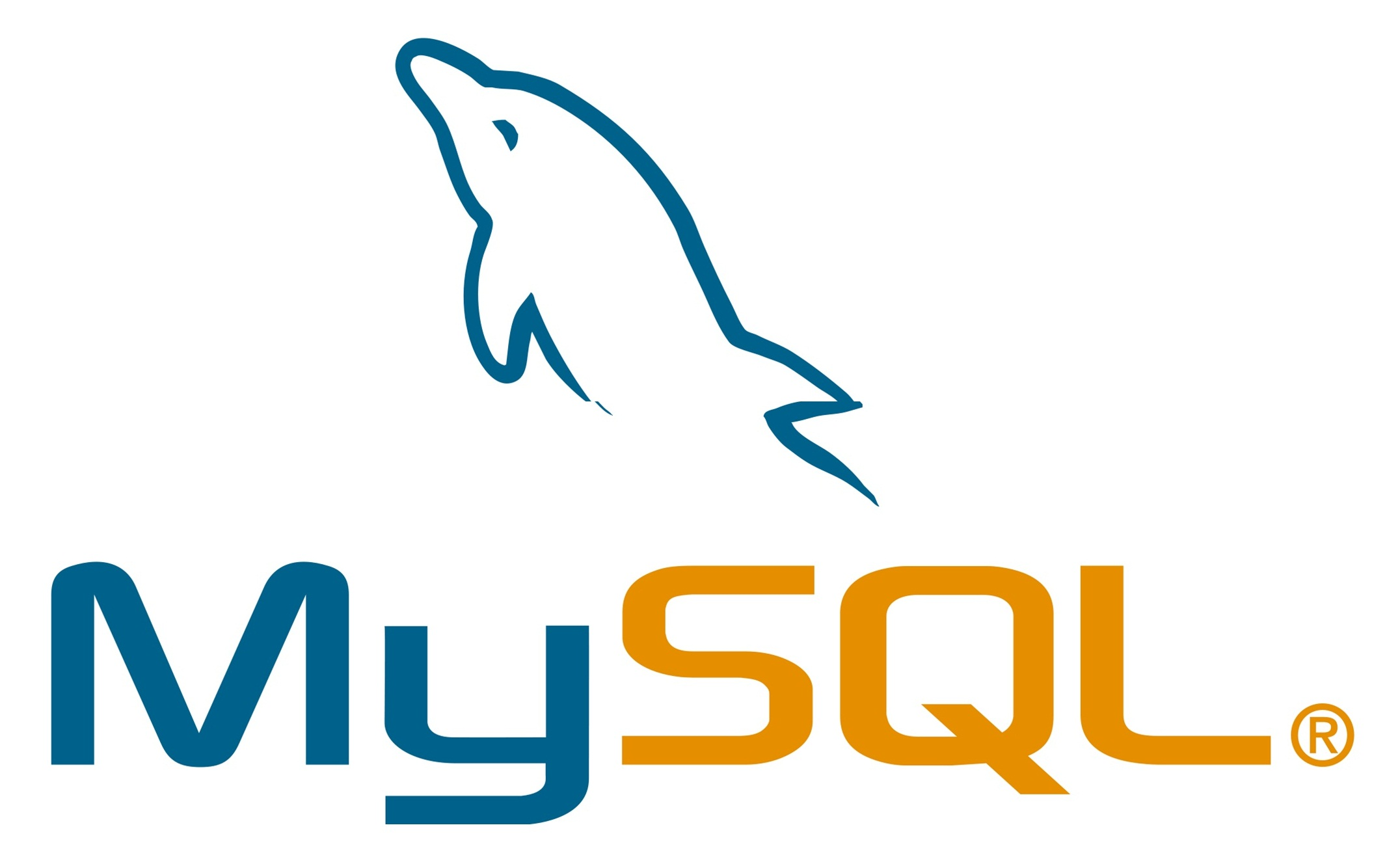 ¿Quién soy yo?
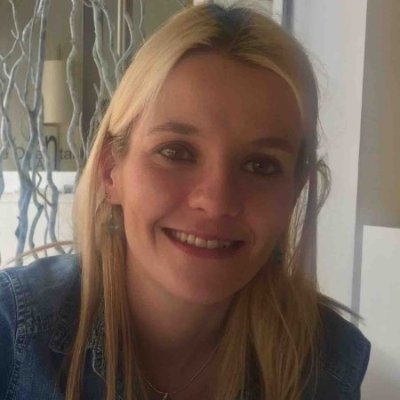 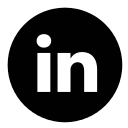 https//www.linkedin.com/in/sandra-navarro-nieto/
@SandraNavarro37
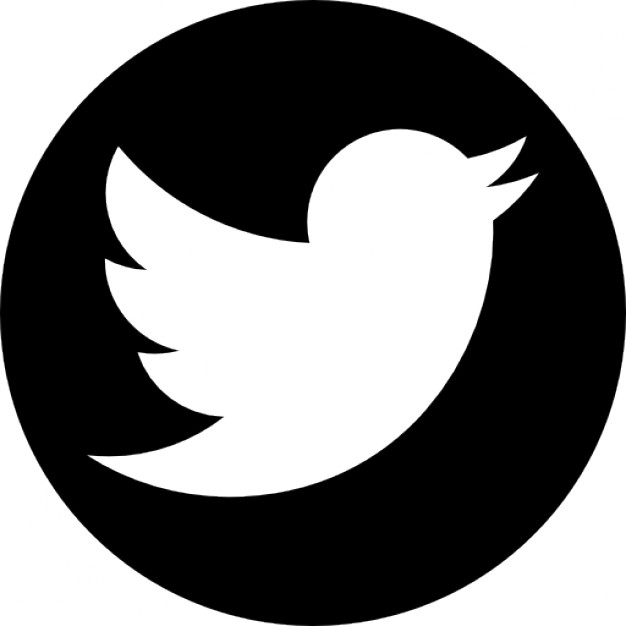 ‹#›
Objetivos
Ser capaces de manejar SQL con el motor MySQL para:

Crear una BBDD

Actualizar la BBDD una vez creada

Ser capaces de hacer consultas diversas según la información que necesitemos obtener
‹#›
Índice (I)
Presentación

Bases de datos
Definición de bases de datos
Bases de datos relacionales
Motores de bases de datos

MySQL
Introducción a MySQL
The Hello World Collection
Hola mundo

MySQL - Manipulación de BBDD
Comandos SHOW, CREATE DATABASE, DROP DATABASE, USE
‹#›
Índice (II)
MySQL - Manipulación de tablas
Tipos de datos
Tipos de datos STRING
Tipos de datos NUMÉRICOS
Tipos de datos FECHA
Tipos de datos LOB
Diagrama de BBDD
Claves primarias y foráneas
Formas normales
Comandos CREATE TABLE, DROP TABLE, RENAME TABLE
Comando ALTER TABLE
Índices, índice único, primary key
Comandos INSERT, COMMIT, ROLLBACK
Comandos DELETE, TRUNCATE
Comando INSERT (II) y UPDATE
Comandos PRIMARY KEY y FOREIGN KEY
Comando CREATE INDEX
Comando CREATE VIEW





Anexo
‹#›
Índice (III)
MySQL - Comandos SQL
SELECT, DISTINCT, WHERE y ALIAS
AND/OR, IN, BETWEEN, LIKE y NOT
Funciones aritméticas
ORDER BY, GROUP BY, HAVING y LIMIT
JOINS
CONCAT, SUBSTRING y TRIM
UNION y  UNION ALL
EXISTS, CASE
Operadores de comparación
IS NULL, IS NOT NULL
Subqueries
Practicando lo aprendido
‹#›
Índice (IV)
Funciones SQL
Funciones para STRINGS
CHAR_LENGTH, CHARACTER_LENGTH, LENGTH
LCASE, LOWER, UCASE, UPPER
LTRIM, RTRIM, TRIM
CONCAT, CONCAT_WS
FIELD, FIND_IN_SET, INSTR, LOCATE, POSITION
RPAD, LPAD, FORMAT
SUBSTR, MID, SUBSTRING, SUBSTRING_INDEX, LEFT, RIGHT
INSERT, REPEAT, SPACE
REPLACE, REVERSE
STRCMP
ASCII
‹#›
Índice (V)
Funciones numéricas
SQRT, POW, POWER
ABS, SIGN
SUM, MAX, MIN, AVG
DIV, MOD
ROUND, TRUNCATE, CEIL, CEILING, FLOOR
RAND
GREATEST, LEAST
EXP, LN, LOG10, LOG2, LOG
RADIANS, DEGREES, PI
SIN, COS, TAN, COT
ASIN, ACOS, ATAN
‹#›
Índice (VI)
Funciones para FECHAS/TIEMPO
CURDATE, CURRENT_DATE, CURTIME, CURRENT_TIME
CURRENT_TIMESTAMP, LOCALTIME, LOCALTIMESTAMP, NOW, SYSDATE
DATE
DATE_FORMAT
TIME_FORMAT
TIME, MICROSECOND, SECOND, MINUTE, HOUR
DAY, DAYNAME, LAST_DAY
DAYOFWEEK, DAYOFMONTH, DAYOFYEAR
WEEK, WEEKDAY, WEEKOFYEAR
MONTH, MONTHNAME, QUARTER
YEAR, YEARWEEK
EXTRACT
ADDDATE, DATE_ADD
SUBDATE, DATE_SUB
ADDTIME, SUBTIME, PERIOD_ADD
MAKEDATE, MAKETIME
DATEDIFF, TIMEDIFF, PERIOD_DIFF
TO_DAYS, FROM_DAYS
STR_TO_DATE
SEC_TO_TIME, TIME_TO_SEC
‹#›
Índice (VII)
Otras funciones
BIN, BINARY
CASE
CAST, CONVERT
COALESCE, CONV
IF, IFNULL, ISNULL, NULLIF
ENCRYPT, MD5

Procedimientos y funciones
Procedimientos vs Funciones
PROCEDURE
FUNCTION
‹#›
Índice (VIII)
Bucles y condicionales
IF
WHILE
LOOP, ITERATE, LEAVE
REPEAT

Triggers
BEFORE INSERT TRIGGER
AFTER INSERT TRIGGER
BEFORE UPDATE TRIGGER
AFTER UPDATE TRIGGER
BEFORE DELETE TRIGGER
AFTER DELETE TRIGGER
‹#›
Índice (IX)
Cursores
DECLARE Cursor, Cursor NOT FOUND
OPEN Cursor, CLOSE Cursor, FETCH Cursor

¿Programas para realizar el diagrama de BBDD?
Anexo
‹#›
Bases de datos
‹#›
Definición de base de datos
Una BBDD es una colección electrónica de información diseñada para satisfacer unas determinadas necesidades:
Pueden contener información de diversas fuentes
Proporcionan mecanismos para extraer rápidamente los datos
Permiten compartir información entre los distintos departamentos de una empresa. 

Las BBDD son uno de los pilares de la informática. 

Las bases de datos están por todos lados a nivel informático.
‹#›
Bases de datos relaciones (I)
En un principio existían dos modelos de bases de datos: el jerárquico y el de redes, de los cuales el de redes era el que más se adaptaba a las necesidades reales de almacenamiento y clasificación.

Posteriormente, aparecieron las bases de datos relacionales

Una BBDD relacional se compone de tablas, que a su vez están compuestas de campos, los cuales están formados por filas y columnas.
‹#›
Bases de datos relaciones (II)
Las bases de datos relacionales tienen la ventaja de "relacionarse" entre sí sin la necesidad de duplicar una gran cantidad de información, basadas en un lenguaje estándar llamado SQL (Structured Query Language), el cual es, podríamos decir, la razón para que las bases de datos relacionales tengan un éxito tan arrollador.
‹#›
Motores de bases de datos (I)
Los tres más usados son Oracle, SQL Server y MySQL.

PostgreSQL es muy utilizada para bases de datos geográficas
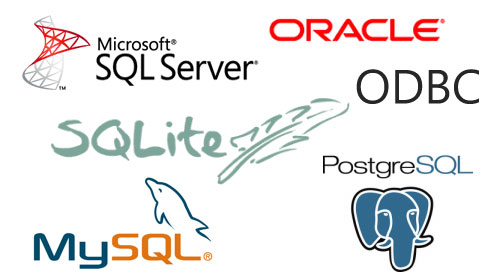 ‹#›
Motores de bases de datos (II)
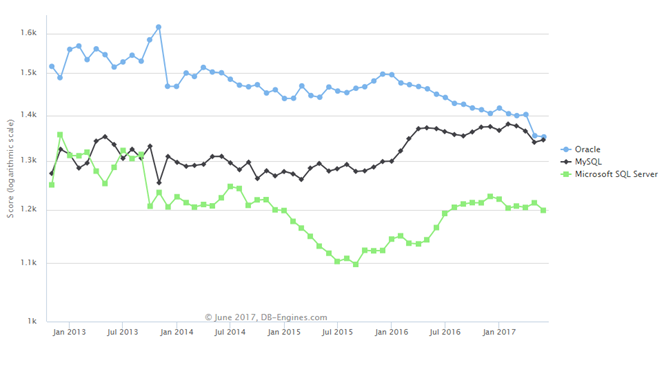 El crecimiento de MySQL es cada vez mayor frente a sus competidores que van perdiendo mercado.
‹#›
MySQL
‹#›
Introducción a MySQL
MySQL es un software creado por MySQL AB y es un software multiusuario, multihilos y un servidor SQL (Structured Query Language).
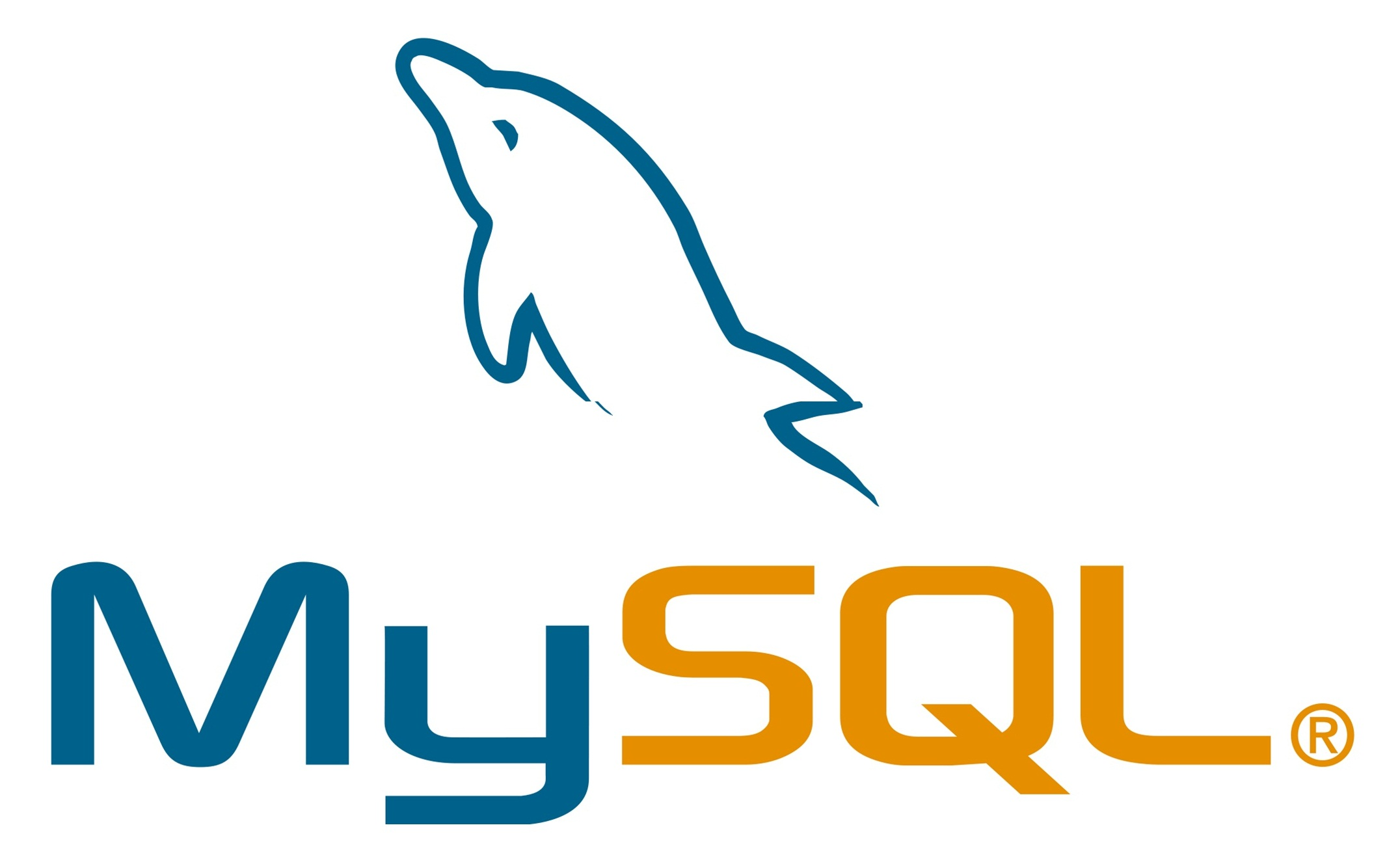 ‹#›
Ejercicio práctico (I)
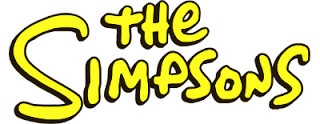 ‹#›
The Hello World Collection
https://helloworldcollection.github.io/
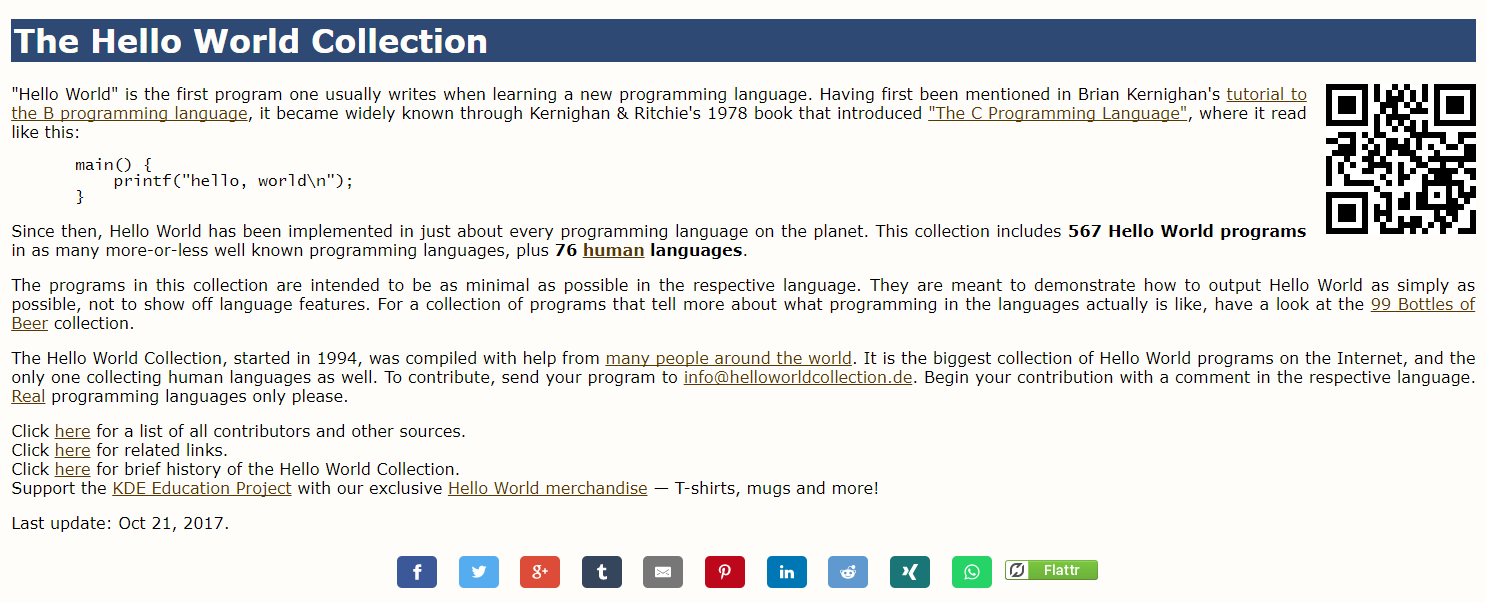 ‹#›
Hola mundo
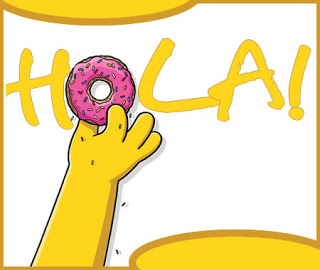 ‹#›
MySQL - Manipulación de BBDD
‹#›
Comandos SHOW, CREATE DATABASE, DROP DATABASE, USE
SHOW
SHOW DATABASES; 
SHOW TABLES FROM nombre_bbdd;
SHOW COLUMNS from nombre_bbdd.nombre_tabla;

CREATE DATABASE
CREATE DATABASE nombre_bbdd; 
CREATE DATABASE IF NOT EXISTS nombre_bbdd;

DROP DATABASE
DROP DATABASE nombre_bbdd;

USE
USE nombre_bbdd;
SCRIPT: 0. Mostrar contenido de BBDD
SCRIPT: 1.Creación de la BBDD
‹#›
MySQL - Manipulación de tablas
‹#›
Tipos de datos (I)
Tipos de datos STRING
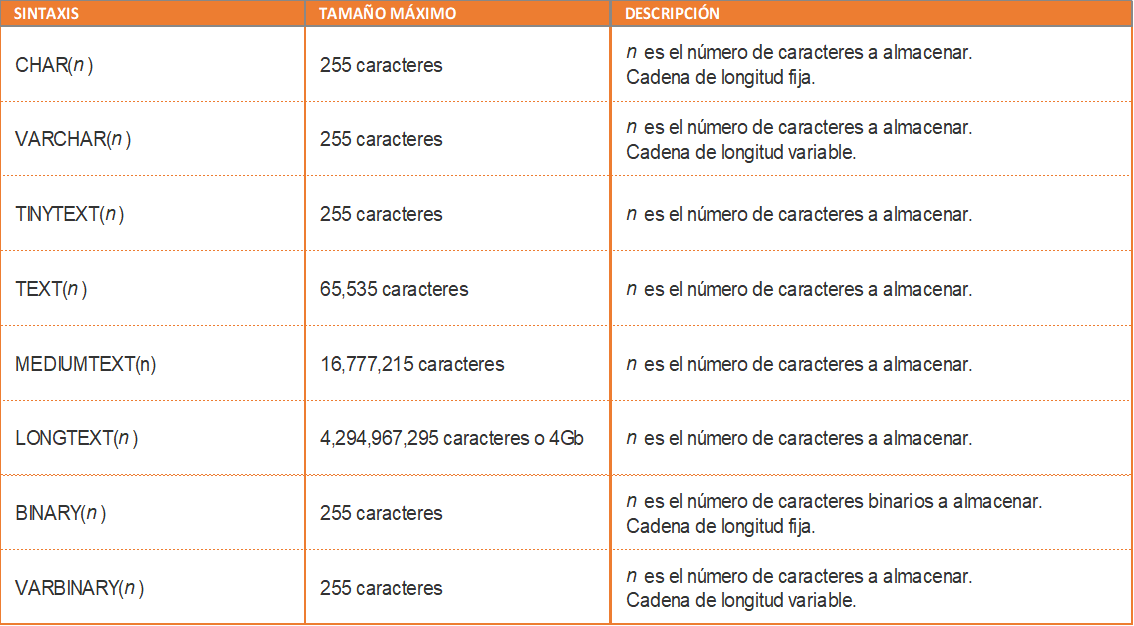 ‹#›
Tipos de datos (II)
Tipos de datos NUMÉRICOS
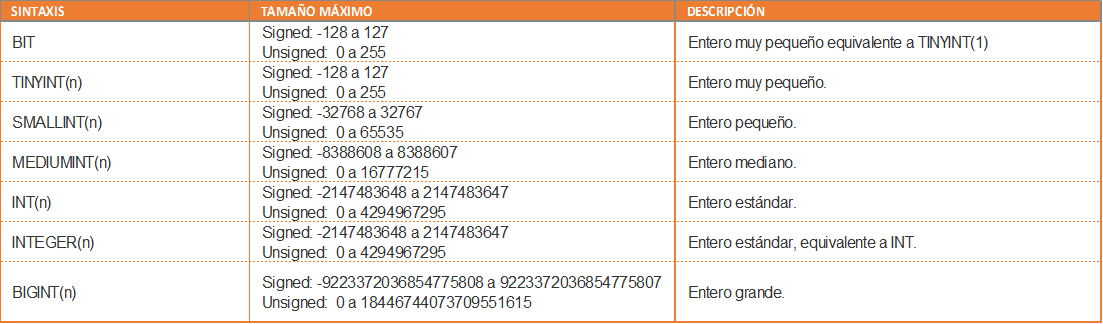 ‹#›
Tipos de datos (III)
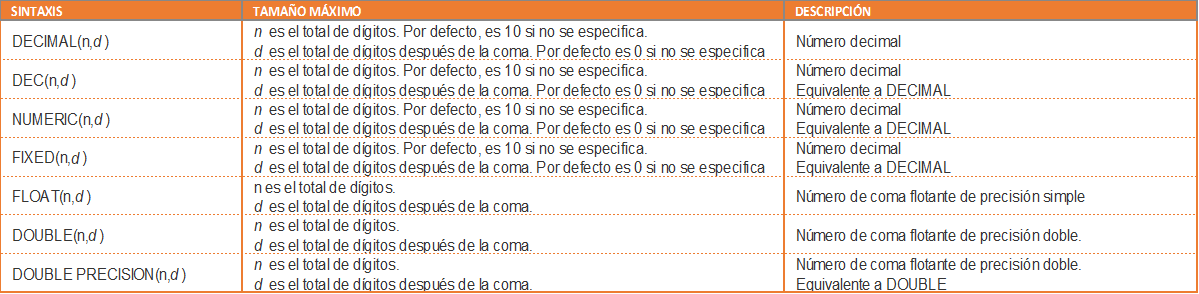 ‹#›
Tipos de datos (IV)
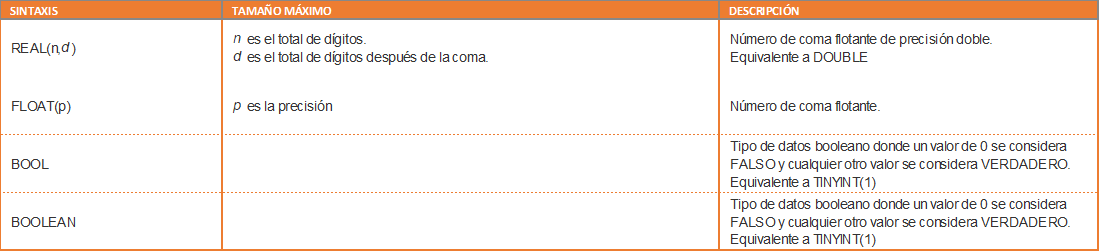 ‹#›
Tipos de datos (V)
Tipos de datos FECHA
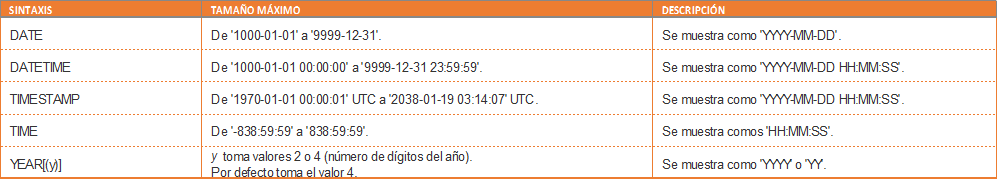 ‹#›
Tipos de datos (VI)
Tipos de datos LOB (Large Objects)
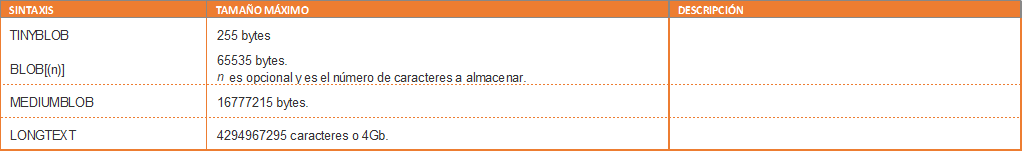 ‹#›
Ejercicio práctico (II)
En la serie de los Simpsons tenemos:

Personajes
Cada personaje puede ser Hombre o Mujer
Cada personaje pertenece a una familia
Una familia puede tener mascotas
Cada personaje vive en un lugar de residencia
Cada personaje tiene o no un empleo y éste se desarrolla en un lugar
Hay personajes que están casados
‹#›
Ejercicio práctico (III)
Id → identificador del registro en la tabla
fecha_insert → fecha en la que se insertó el registro
fecha_modificacion → fecha en la que se ha modificado el registro
Desc → descripción de un lugar, una ciudad, el nombre de un personaje, de una mascota, etc.
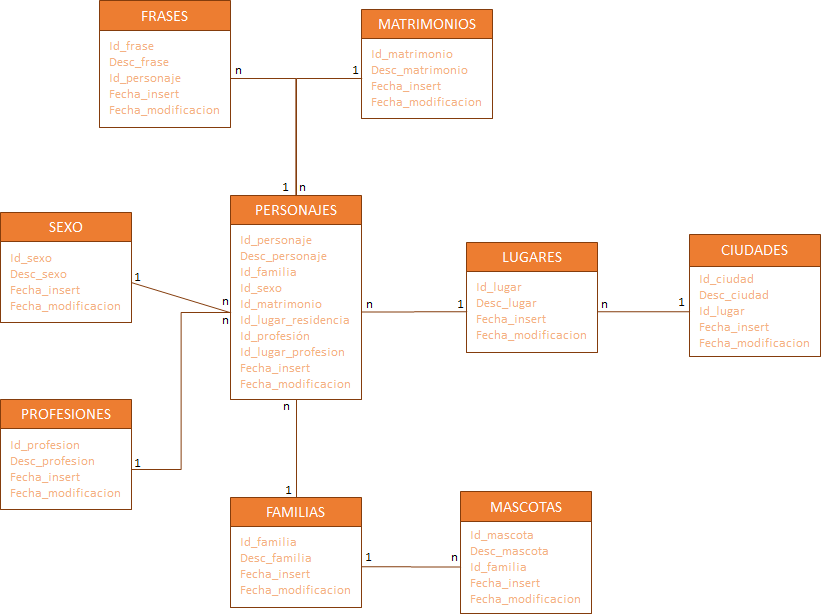 ‹#›
Claves primarias y foráneas
Clave primaria (Primary Key)
Consiste en una o más columnas cuyos datos contenidos son utilizados para identificar de manera única cada fila en la tabla.
No puede haber duplicados.
No puede tener registros vacíos.
Sólo puede haber una por tabla.
Se almacena en un índice.

Clave foránea (Foreign Key)
Es un grupo de una o más columnas en una tabla que referencian a la clave primaria de otra tabla.
Puede formar parte de la clave primaria
Puede contener duplicados
Puede tener registros vacíos.
En la misma tabla puede haber varias.
‹#›
Ejercicio práctico (IV)
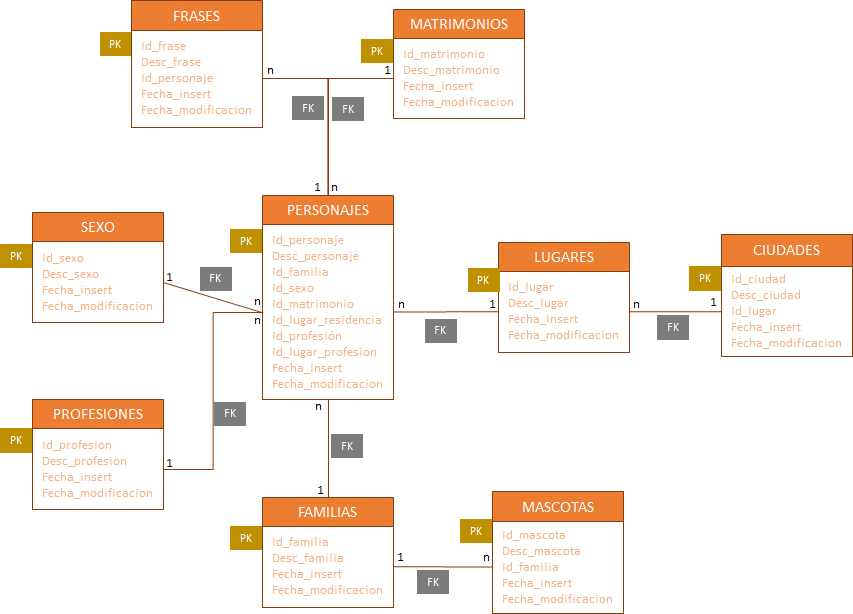 ‹#›
Formas normales
NF1
La tabla contiene una clave única
No tiene datos repetidos

NF2
NF1
Todo registro debe depender únicamente de la clave principal 
Las columnas pueden depender de otras tablas, pero de campos que sean clave en sus respectivas tablas

NF3
NF2
No puede haber columnas que dependen de otras columnas que no sean clave principal
‹#›
Ejercicio práctico (V)
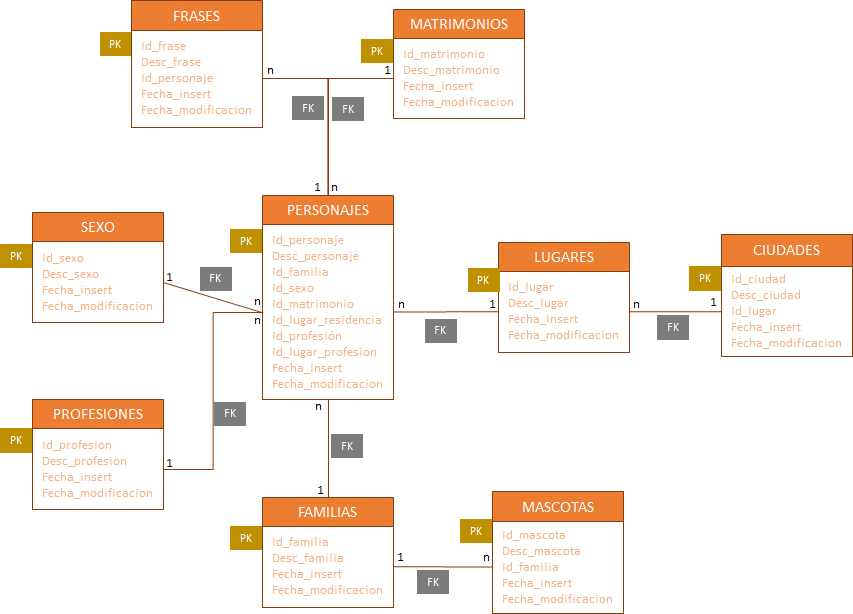 ‹#›
Ventajas de las formas normales
Elimina redundancias


Alerta en los updates


Nos da fiabilidad y confianza

Reducir espacio de almacenamiento en la base de datos.

Conseguimos integridad referencial
‹#›
Otras formas normales
NF4
3NF
Las relaciones muchos a muchos entre tablas no tiene redundancia

NF5
4NF
La tabla original debe ser reconstruida desde las tablas resultantes en las cuales ha sido troceada.

NF6
5NF
Si se tiene más de dos claves candidatas en una tabla, se tendrán que crear otras tablas con éstas.
‹#›
Comandos CREATE TABLE, DROP TABLE, RENAME TABLE
CREATE TABLE
CREATE [TEMPORARY] TABLE [IF NOT EXISTS] nombre_tabla    (nombre_columna tipo_dato [NOT NULL | NULL] [DEFAULT valor_por_defecto]      [AUTO_INCREMENT] [UNIQUE [KEY] | [PRIMARY] KEY],...);

DROP TABLE
DROP TABLE nombre_tabla;

RENAME TABLE
RENAME TABLE nombre_tabla TO nombre_tabla_nuevo;
SCRIPT: 2.Creacion de tablas
‹#›
Comando ALTER TABLE
ALTER TABLE
ALTER TABLE nombre_tabla CHANGE nombre_campo nombre_campo_nuevo tipo_dato_nuevo;
ALTER TABLE nombre_tabla MODIFY nombre_campo tipo_dato;
ALTER TABLE nombre_tabla ADD nombre_campo tipo_dato;
ALTER TABLE nombre_tabla ADD nombre_campo tipo_dato FIRST;
ALTER TABLE nombre_tabla ADD nombre_campo AFTER nombre_campo_anterior;
ALTER TABLE nombre_tabla ADD UNIQUE(nombre_campo );
SCRIPT: 2.Creacion de tablas
‹#›
Ejercicio práctico (VI)
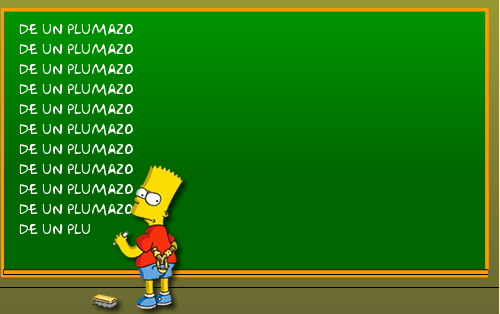 SCRIPT: 2b.Creacion de tablas
‹#›
En la vida real
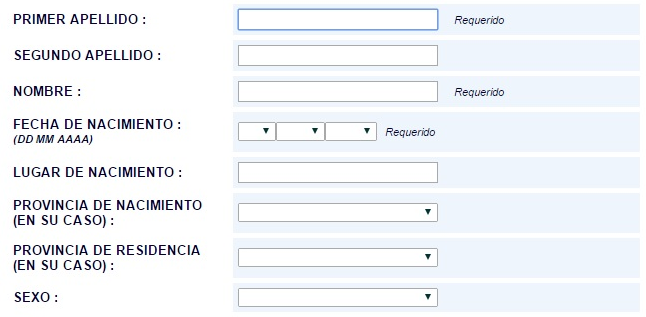 ‹#›
Comandos INSERT, COMMIT, ROLLBACK
INSERT
INSERT INTO nombre_tabla VALUES (valor_campo1, valor_campo2,...);
INSERT INTO nombre_tabla (nombre_campo1, nombre_campo2,...) VALUES (valor_campo1, valor_campo2,...);

COMMIT
COMMIT;
Comando que asegura una operación

ROLLBACK
ROLLBACK;
Comando que deshace una operación
SCRIPT: 3. Relleno de tablas
‹#›
Comandos DELETE, TRUNCATE
DELETE
DELETE FROM nombre_tabla WHERE condición;

TRUNCATE
TRUNCATE TABLE nombre_tabla ;
SCRIPT: 3. Relleno de tablas
‹#›
Ejercicio práctico (VII)
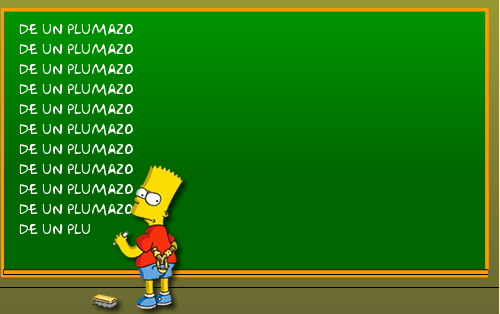 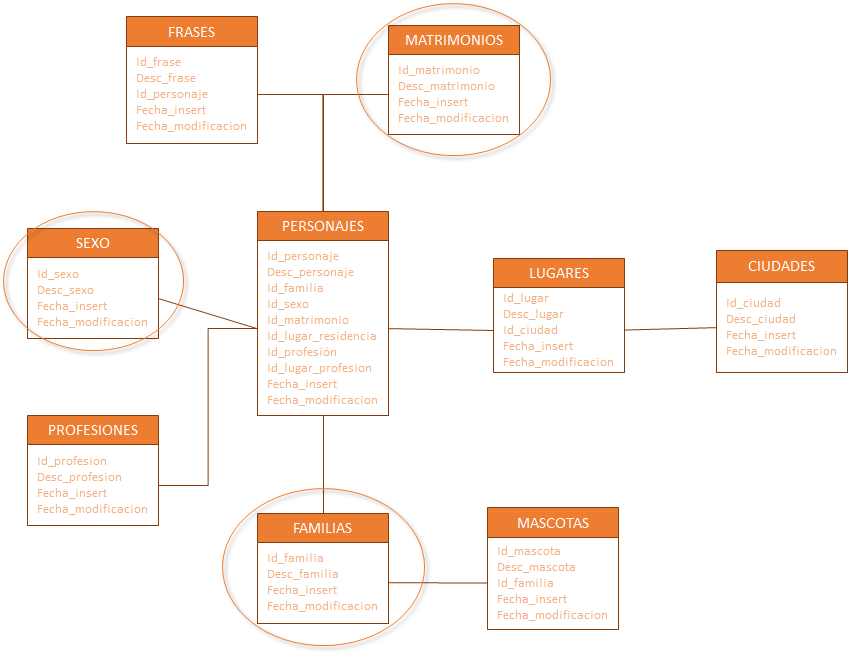 SCRIPT: 3b.Relleno de tablas
‹#›
Ejercicio práctico (VI)
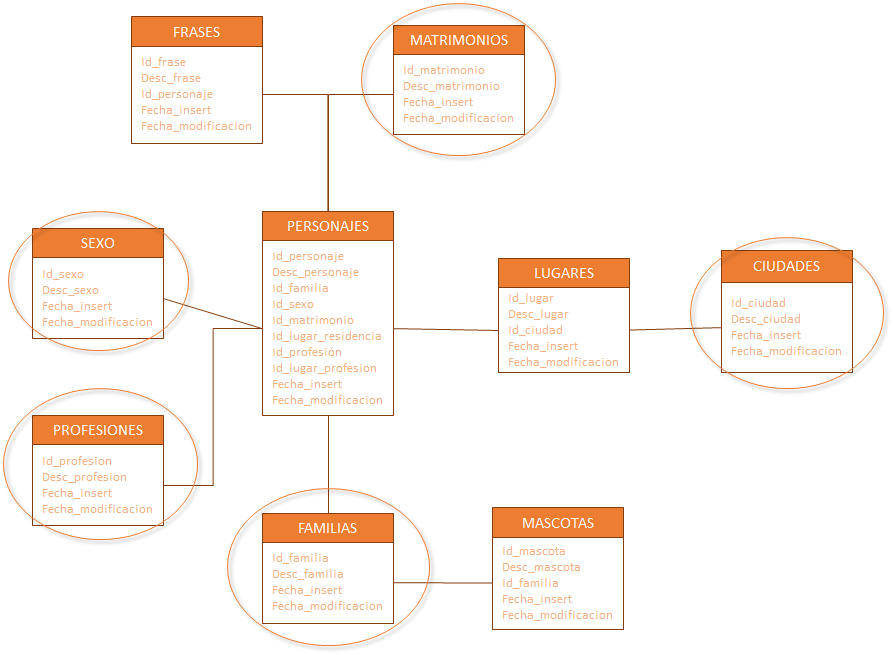 ‹#›
Ejercicio práctico (VIII)
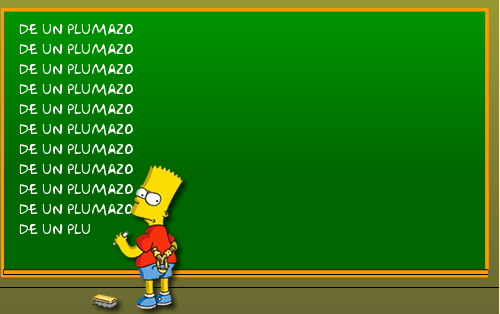 SCRIPT: 3c.Relleno de tablas
SCRIPT: 3d.Relleno de tablas
‹#›
Comando INSERT (II) y UPDATE
INSERT
INSERT INTO nombre_tabla sentencia;
INSERT INTO nombre_tabla (nombre_campo1, nombre_campo2,...) sentencia;

UPDATE
UPDATE nombre_tabla  SET nombre_campo = nuevo_valor WHERE condición;
SCRIPT: 3e. Relleno de tablas
‹#›
Ejercicio práctico (IX)
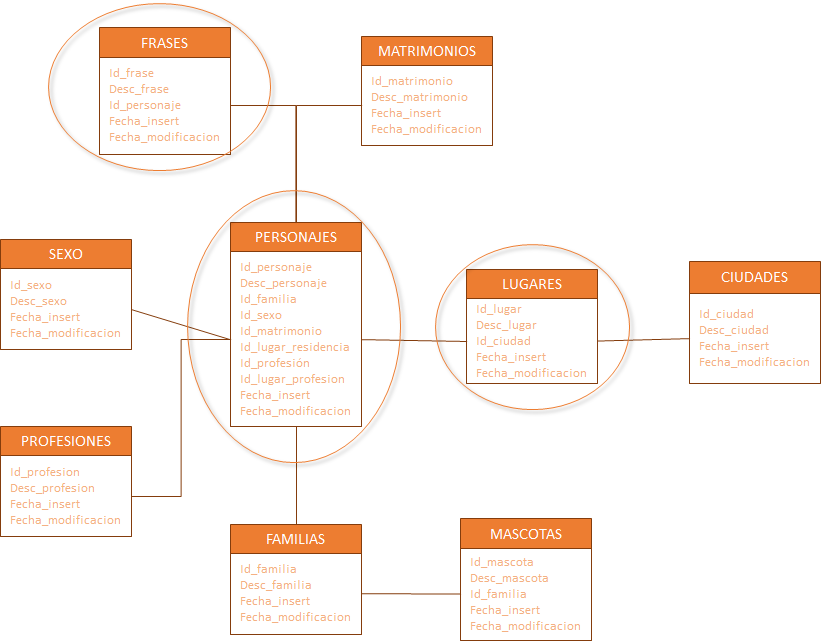 SCRIPT: 3f. Relleno de tablas
‹#›
Ejercicio práctico (IX)
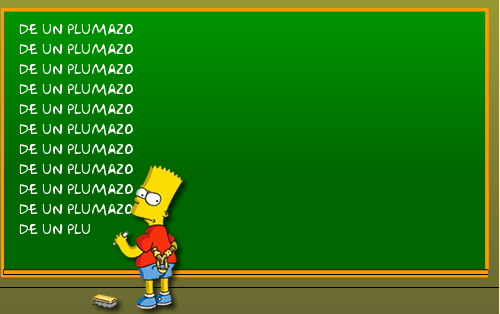 SCRIPT: 3g.Relleno de tablas
‹#›
Comandos PRIMARY KEY y FOREIGN KEY
Primary key
ALTER TABLE nombre_tabla ADD PRIMARY KEY (nombre_campo1, nombre_campo2,...);

Foreign key
ALTER TABLE nombre_tabla1 ADD FOREIGN KEY (nombre_fk) REFERENCES nombre_tabla2 (campos_pk_tabla2);
SCRIPT: 4. Creacion FK
‹#›
Comando CREATE INDEX
CREATE INDEX
CREATE INDEX nombre_índice  ON nombre_tabla  (nombre_columna);
SCRIPT: 4. Creacion FK
‹#›
Ejercicio práctico (X)
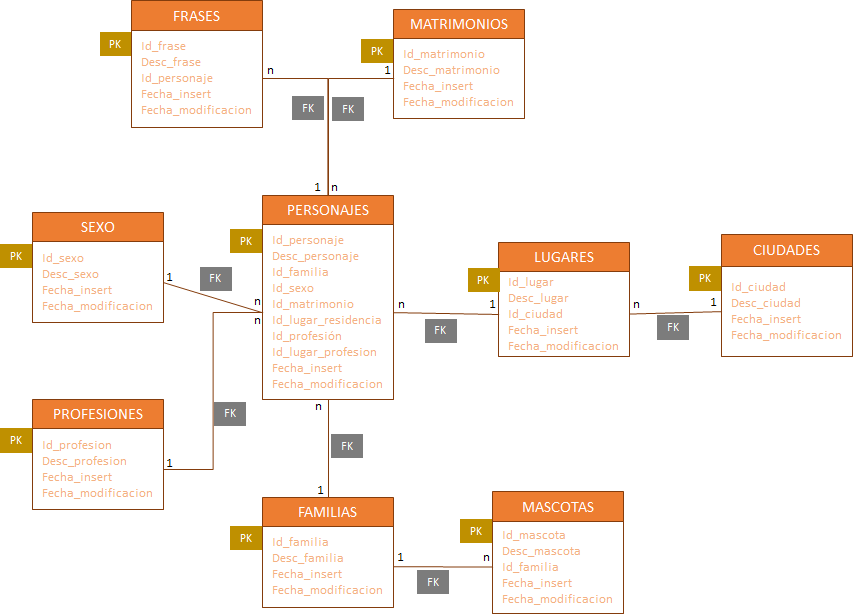 SCRIPT: 4a.Creacion FK
‹#›
Ejercicio práctico (XI)
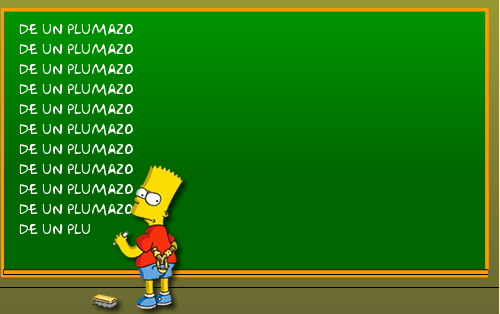 SCRIPT: 4b. Creacion FK
‹#›
Conseguido!!! Ya tenemos nuestra BBDD!!!!
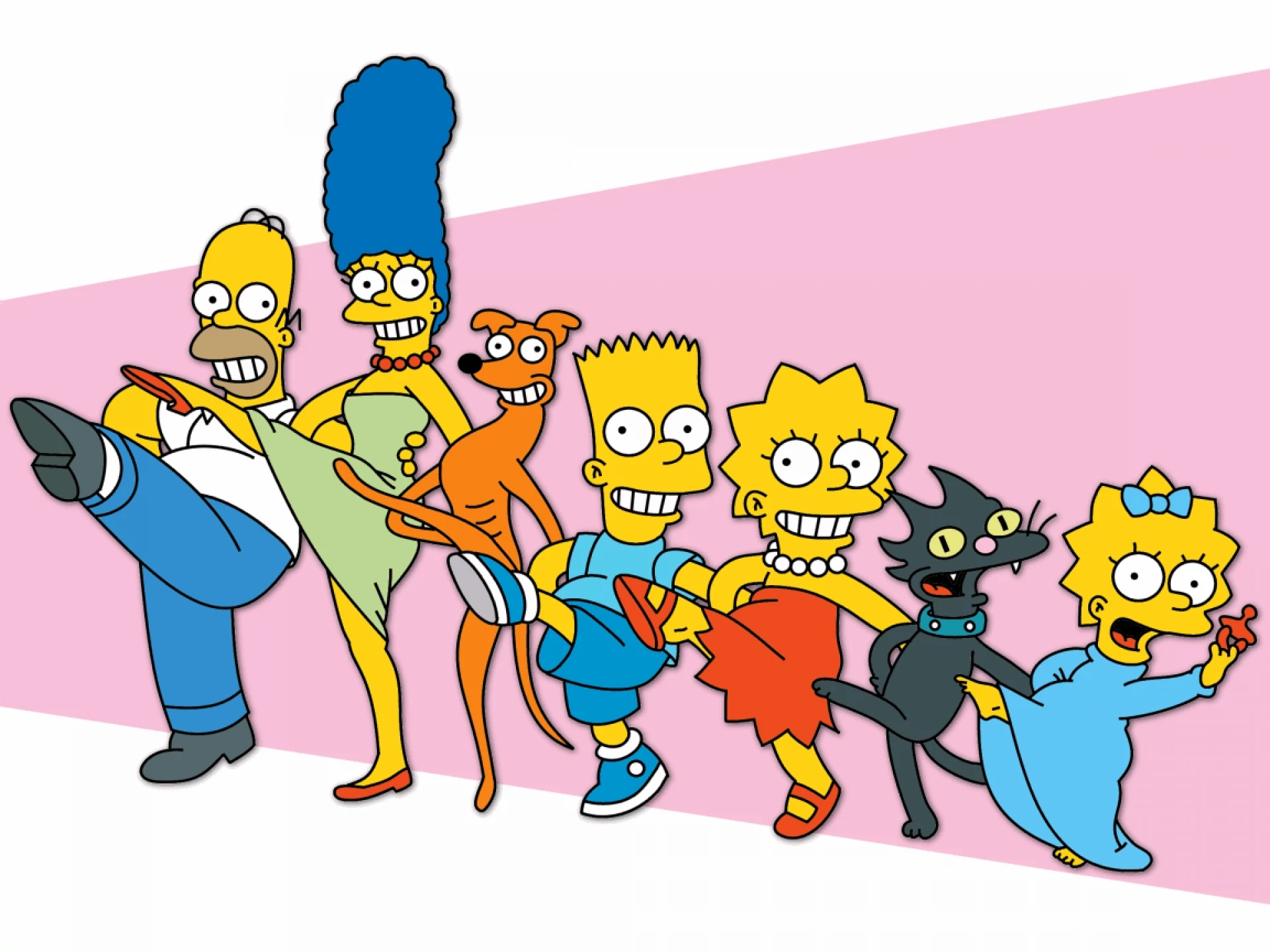 ‹#›
MySQL - Comandos SQL
‹#›
Resumen: Diagrama de nuestra BBDD
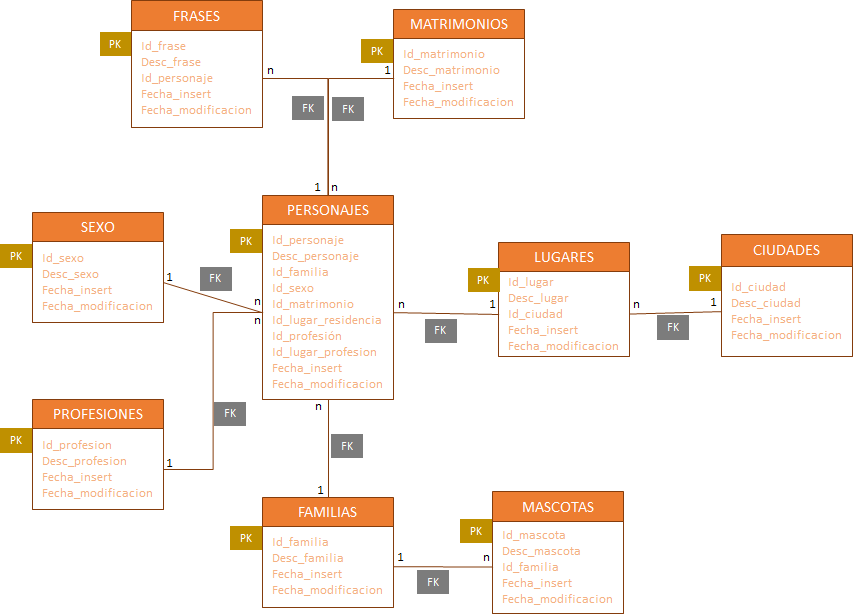 ‹#›
Comandos SELECT, DISTINCT, WHERE y ALIAS
SELECT
SELECT nombre_campo  FROM nombre_tabla 
INTO OUTFILE ‘fichero.txt’
FIELDS TERMINATED BY ‘caracter’ OPTIONALLY ENCLOSED BY ‘caracter‘
LINES TERMINATED BY ‘caracter’;

DISTINCT
SELECT DISTINCT nombre_campo FROM nombre_tabla;

WHERE
SELECT nombre_campo FROM nombre_tabla WHERE condición;

ALIAS
SELECT nombre_campo alias_campo FROM nombre_tabla WHERE condición;
SCRIPT: 5. Comandos SQL
‹#›
Comandos AND/OR, IN, BETWEEN, LIKE y NOT
AND/OR
SELECT nombre_campo FROM nombre_tabla WHERE condicion1 {[AND|OR] condición2};

IN
SELECT nombre_campo FROM nombre_tabla WHERE nombre_campo IN (valor1, valor2, ...);

BETWEEN
SELECT nombre_campo FROM nombre_tabla WHERE nombre_campo BETWEEN valor1 AND valor2;

LIKE
SELECT nombre_campo FROM nombre_tabla WHERE nombre_campo LIKE patrón;
NOT
NOT condicion;
SCRIPT: 5. Comandos SQL
‹#›
Funciones aritméticas
AVG
SELECT AVG(nombre_campo) FROM nombre_tabla;

COUNT
SELECT COUNT(nombre_campo) FROM nombre_tabla;

MAX
SELECT MAX(nombre_campo) FROM nombre_tabla;

MIN
SELECT MIN(nombre_campo) FROM nombre_tabla;

SUM
SELECT SUM(nombre_campo) FROM nombre_tabla;
SCRIPT: 5. Comandos SQL
‹#›
Comandos ORDER BY, GROUP BY, HAVING y LIMIT
ORDER BY
SELECT nombre_campo FROM nombre_tabla WHERE condicion1 {[AND|OR] condición2} ORDER BY nombre_campo [ASC, DESC];

GROUP BY
SELECT nombre_campo FROM nombre_tabla GROUP BY nombre_campo;

HAVING
SELECT nombre_campo FROM nombre_tabla GROUP BY nombre_campo HAVING condición_función_aritmética;
LIMIT
SELECT nombre_campo FROM nombre_tabla LIMIT número;
SCRIPT: 5. Comandos SQL
‹#›
JOINS (I)
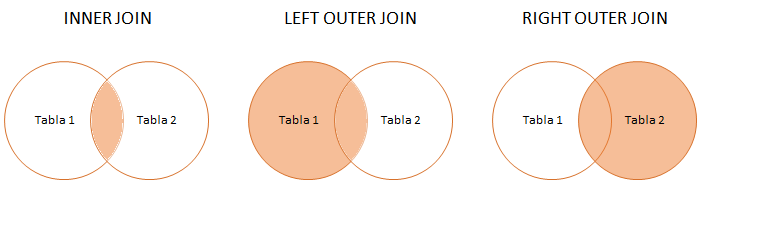 Se utilizan para recuperar datos de varias tablas.
SCRIPT: 5. Comandos SQL
‹#›
JOINS (II)
INNER JOIN
SELECT T1.nombre_campo1, T2.nombre_campo2 FROM nombre_tabla1 T1, nombre_tabla2 T2 WHERE T1.campo_cruce1=t2.campo_cruce2;

LEFT OUTER JOIN
SELECT T1.nombre_campo1, T2.nombre_campo2 FROM nombre_tabla1 T1 LEFT [OUTER] JOIN nombre_tabla2 T2 ON T1.campo_cruce1=t2.campo_cruce2;

RIGHT OUTER JOIN
SELECT T1.nombre_campo1, T2.nombre_campo2 FROM nombre_tabla1 T1 RIGHT [OUTER] JOIN nombre_tabla2 T2 ON T1.campo_cruce1=t2.campo_cruce2;
SCRIPT: 5. Comandos SQL
‹#›
Comandos CONCAT, SUBSTRING y TRIM
CONCAT
SELECT CONCAT(nombre_campo1, nombre_campo2) FROM nombre_tabla;

SUBSTRING
SELECT SUBSTRING(nombre_campo,posicion[,longitud]) FROM nombre_tabla;

TRIM
SELECT TRIM(nombre_campo) FROM nombre_tabla;
SELECT RTRIM(nombre_campo) FROM nombre_tabla;
SELECT LTRIM(nombre_campo) FROM nombre_tabla;
SCRIPT: 5. Comandos SQL
‹#›
Comandos UNION y UNION ALL
UNION
sentencia1 UNION sentencia2;

UNION ALL
sentencia1 UNION ALL sentencia2;
SCRIPT: 5. Comandos SQL
‹#›
Comandos EXISTS y CASE
EXISTS
SELECT nombre_campo1 FROM nombre_tabla WHERE EXISTS condicion/sentencia;

CASE
SELECT CASE nombre_campo  		WHEN condición1 THEN resultado1  		WHEN condición2 THEN resultado2  		...  	   [ELSE resultadoN]  	   ENDFROM nombre_tabla;
SCRIPT: 5. Comandos SQL
‹#›
Operadores de comparación
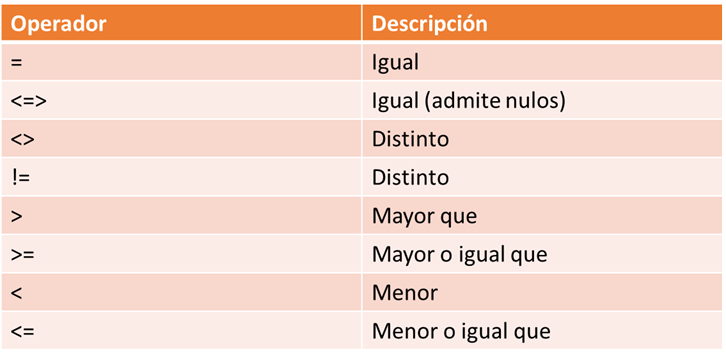 SCRIPT: 5. Comandos SQL
‹#›
Comandos IS NULL e IS NOT NULL
IS NULL
expresion IS NULL;

IS NOT NULL
expresion IS NOT NULL;
SCRIPT: 5. Comandos SQL
‹#›
Erratas
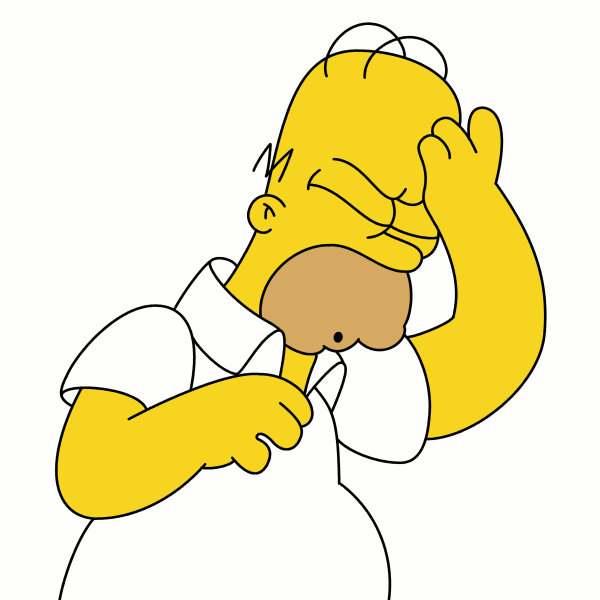 SCRIPT: 4d. Erratas
‹#›
¡A jugar!
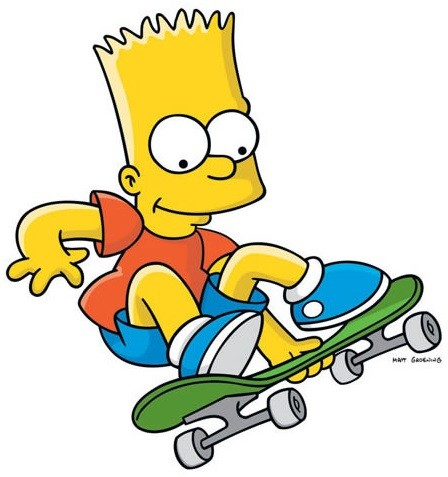 ‹#›
Practicando lo aprendido (I)
¿Qué profesiones hay en la serie de los Simpsons?

¿Cuántas profesiones hay en la serie de los Simpsons?

Lista los personajes junto a su sexo

¿Cuántos hombres y cuántas mujeres hay en Springfield?

¿Dónde vive cada personaje de los Simpsons?

¿Qué personajes viven y trabajan en su casa?
SCRIPT: 6. Practicando SQL
‹#›
Practicando lo aprendido (II)
¿Cuántos personajes hay que no sean de la familia Simpson ni de la familia Flanders?

¿Y agrupados por familia, de mayor a menor número de miembros?

¿Cuántas familias hay de tres miembros?

¿Cuántas familias hay de más de tres miembros?

¿Cuántas familias hay que tengan entre tres y cinco miembros?

¿De qué personajes no sabemos dónde viven?
SCRIPT: 6. Practicando SQL
‹#›
Practicando lo aprendido (III)
¿Qué personajes viven en Evergreen Terrace?

¿En qué direcciones exactamente?

¿Qué personajes viven en Evergreen Terrace y además trabajan en la central nuclear?

¿Qué personajes viven en Evergreen Terrace y además trabajan en la central nuclear o son mujeres?

Quiero ordenarlos de manera ascendente el lugar de residencia y de manera descendiente el sexo
SCRIPT: 6. Practicando SQL
‹#›
Practicando lo aprendido (IV)
Lista sólo 10 lugares de residencia

¿Qué familias tienen mascotas?

¿Qué personajes tienen mascotas?

¿Qué personajes tienen frases famosas?

¿Cuántos personajes distintos y cuántas frases famosas tengo?
SCRIPT: 6. Practicando SQL
‹#›
Funciones SQL
‹#›
Funciones para STRINGS
‹#›
CHAR_LENGTH, CHARACTER_LENGTH, LENGTH
CHAR_LENGTH
CHAR_LENGTH(cadena)

CHARACTER_LENGTH
CHARACTER_LENGTH(cadena)

LENGTH
LENGTH(cadena)
SCRIPT: 7. Funciones SQL
‹#›
LCASE, LOWER, UCASE, UPPER
LCASE
CHAR_LENGTH(cadena)

LOWER
LOWER(cadena)

UCASE
UCASE(cadena)

UPPER
UPPER(cadena)
SCRIPT: 7. Funciones SQL
‹#›
LTRIM, RTRIM, TRIM
LTRIM
LTRIM(cadena)

RTRIM
RTRIM(cadena)

TRIM
TRIM(cadena)
SCRIPT: 7. Funciones SQL
‹#›
CONCAT, CONCAT_WS
CONCAT
CONCAT(cadena1,cadena2,...,cadenaN)

CONCAT_WS
CONCAT_WS(separador,cadena1,cadena2,...,cadenaN)
SCRIPT: 7. Funciones SQL
‹#›
FIELD, FIND_IN_SET, INSTR, LOCATE, POSITION
FIELD
FIELD(cadena_buscada,cadena1,cadena2,...,cadenaN)

FIND_IN_SET
FIND_IN_SET(cadena_buscada, lista_cadenas)

INSTR
INSTR(cadena,cadena_buscada)

LOCATE
LOCATE(cadena_buscada,cadena, [posicion_inicio]))

POSITION
POSITION(cadena_buscada IN cadena)
SCRIPT: 7. Funciones SQL
‹#›
RPAD, LPAD, FORMAT
RPAD
RPAD(cadena)

LPAD
LPAD(cadena)

FORMAT
FORMAT(numero, numero_de_decimales)
SCRIPT: 7. Funciones SQL
‹#›
SUBSTR, MID, SUBSTRING, SUBSTRING_INDEX, LEFT, RIGHT
SUBSTR
SUBSTR(cadena,posicion_inicial, [longitud])
SUBSTR(cadena FROM posicion_inicial [ FOR longitud])
MID
MID(cadena, posicion_inicial,longitud)
SUBSTRING
SUBSTRING(cadena,posicion_inicial, [longitud])
SUBSTRING(cadena FROM posicion_inicial [ FOR longitud])
SUBSTRING_INDEX
SUBSTRING_INDEX(cadena,delimitador, numero_apariciones)
LEFT
LEFT(cadena, numero_caracteres)
RIGHT
RIGHT(cadena, numero_caracteres)
SCRIPT: 7. Funciones SQL
‹#›
INSERT, REPEAT, SPACE
INSERT
INSERT(cadena,posicion,numero_caracteres_a_sustituir, cadena_sustituta)

REPEAT
REPEAT(cadena, numero_repeticiones)

SPACE
SPACE(numero)
SCRIPT: 7. Funciones SQL
‹#›
REPLACE, REVERSE
REPLACE
REPLACE(cadena,caracter_a_sustituir,caracter_sustituto)

REVERSE
REVERSE(cadena)
SCRIPT: 7. Funciones SQL
‹#›
STRCMP, ASCII
STRCMP
STRCMP(cadena1,cadena2)

ASCII
ASCII(cadena)
SCRIPT: 7. Funciones SQL
‹#›
Funciones numéricas
‹#›
SQRT, POW, POWER
SQRT
SQRT(numero)

POW
POW(numero_base, numero_exponente)

POWER
POWER(numero_base, numero_exponente)
SCRIPT: 7b. Funciones SQL
‹#›
ABS, SIGN
ABS
ABS(numero)

SIGN
SIGN(numero)
SCRIPT: 7b. Funciones SQL
‹#›
SUM, MAX, MIN, AVG
SUM
SUM(expresion_agregacion)

MAX
MAX(expresion_agregacion)

MIN
MIN(expresion_agregacion)

AVG
AVG(expresion_agregacion)
SCRIPT: 7b. Funciones SQL
‹#›
DIV, MOD
DIV
numero_dividendo DIV numero_divisor
MOD
numero_dividendo MOD numero_divisor
SCRIPT: 7b. Funciones SQL
‹#›
ROUND, TRUNCATE, CEIL, CEILING, FLOOR
ROUND
ROUND(numero, [posiciones_decimales])

TRUNCATE
TRUNCATE(numero, [posiciones_decimales])

CEIL
CEIL(numero)

CEILING
CEILING(numero)

FLOOR
POSITION(numero)
SCRIPT: 7b. Funciones SQL
‹#›
RAND
RAND
RAND([semilla])
SCRIPT: 7b. Funciones SQL
‹#›
GREATEST, LEAST
GREATEST
GREATEST(expresion1, expersion2,...,expresionN)
LEAST
LEAST(expresion1, expersion2,...,expresionN)
SCRIPT: 7b. Funciones SQL
‹#›
EXP, LN, LOG10, LOG2, LOG
EXP
EXP(numero)

LN
LN(numero)

LOG10
LOG10(numero)

LOG2
LOG2(numero)

LOG
LOG(numero_base, numero)
SCRIPT: 7b. Funciones SQL
‹#›
RADIANS, DEGREES, PI
RADIANS
RADIANS(numero_en_grados)

DEGREES
DEGREES(numero_en_radianes)

PI
PI( )
SCRIPT: 7b. Funciones SQL
‹#›
SIN, COS, TAN, COT
SIN
SIN(numero)

COS
COS(numero)

TAN
TAN(numero)

COT
COT(numero)
SCRIPT: 7b. Funciones SQL
‹#›
ASIN, ACOS, ATAN
ASIN
ASIN(numero)

ACOS
ACOS(numero)

ATAN
ATAN(numero)
ATAN(numero1, numero2)
SCRIPT: 7b. Funciones SQL
‹#›
Funciones para FECHAS/TIEMPO
‹#›
CURDATE, CURRENT_DATE, CURTIME, CURRENT_TIME
CURDATE
CURDATE( )

CURRENT_DATE
CURRENT_DATE( )

CURTIME
CURTIME( )

CURRENT_TIME
CURRENT_TIME( )
SCRIPT: 7c. Funciones SQL
‹#›
CURRENT_TIMESTAMP, LOCALTIME, LOCALTIMESTAMP, NOW, SYSDATE
CURRENT_TIMESTAMP
CURRENT_TIMESTAMP( )

LOCALTIME
LOCALTIME( )

LOCALTIMESTAMP
LOCALTIMESTAMP( )

NOW
NOW( )

SYSDATE
SYSDATE( )
SCRIPT: 7c. Funciones SQL
‹#›
DATE
DATE
DATE(expresion)
SCRIPT: 7c. Funciones SQL
‹#›
DATE_FORMAT
DATE_FORMAT
DATE_FORMAT(fecha,formato)
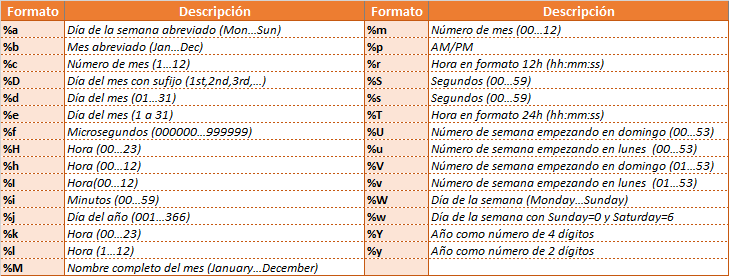 SCRIPT: 7c. Funciones SQL
‹#›
TIME_FORMAT
TIME_FORMAT
TIME_FORMAT(hora,formato)
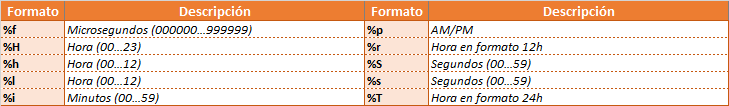 SCRIPT: 7c. Funciones SQL
‹#›
TIME, MICROSECOND, SECOND, MINUTE, HOUR
TIME
TIME( expresion)

MICROSECOND
MICROSECOND(fecha)

SECOND
SECOND(fecha)

MINUTE
MINUTE(fecha)

HOUR
HOUR(fecha)
SCRIPT: 7c. Funciones SQL
‹#›
DAY, DAYNAME, LAST_DAY
DAY
DAY(fecha)

DAYNAME
DAYNAME(fecha)

LAST_DAY
LAST_DAY(fecha)
SCRIPT: 7c. Funciones SQL
‹#›
DAYOFWEEK, DAYOFMONTH, DAYOFYEAR
DAYOFWEEK
DAYOFWEEK(fecha)

DAYOFMONTH
DAYOFMONTH(fecha)

DAYOFYEAR
DAYOFYEAR(fecha)
SCRIPT: 7c. Funciones SQL
‹#›
WEEK, WEEKDAY, WEEKOFYEAR
WEEK
WEEK(fecha, [modo])








WEEKDAY
WEEKDAY(fecha)

WEEKOFYEAR
WEEKOFYEAR(fecha)
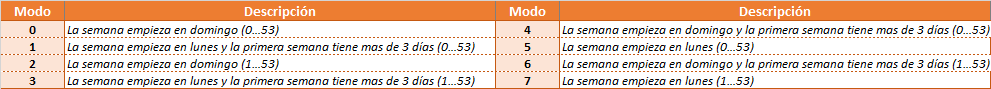 SCRIPT: 7c. Funciones SQL
‹#›
MONTH, MONTHNAME, QUARTER
MONTH
MONTH(fecha)

MONTHNAME
MONTHNAME(fecha)

QUARTER
QUARTER(fecha)
SCRIPT: 7c. Funciones SQL
‹#›
YEAR, YEARWEEK
YEAR
YEAR(fecha)

YEARWEEK
YEARWEEK(fecha, [modo])
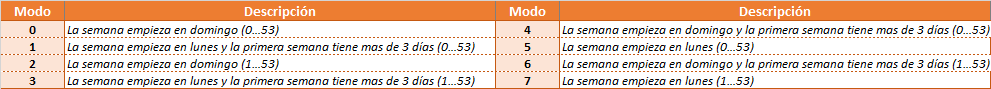 SCRIPT: 7c. Funciones SQL
‹#›
EXTRACT
EXTRACT
EXTRACT(unidad FROM fecha)
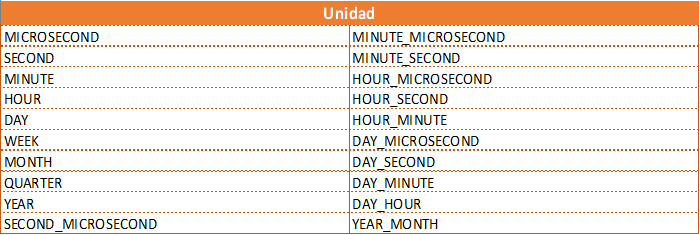 SCRIPT: 7c. Funciones SQL
‹#›
ADDDATE, DATE_ADD
ADDDATE
ADDDATE(fecha, INTERVAL valor unidad)
ADDDATE(fecha, dias)

DATE_ADD
DATE_ADD(fecha, INTERVAL valor unidad)
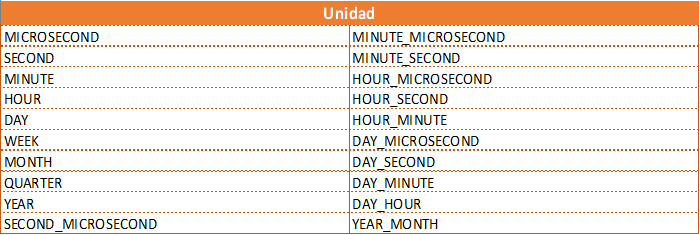 SCRIPT: 7c. Funciones SQL
‹#›
SUBDATE, DATE_SUB
SUBDATE
SUBDATE(fecha, INTERVAL valor unidad)
SUBDATE(fecha, dias)

DATE_SUB
DATE_SUB(fecha, INTERVAL valor unidad)
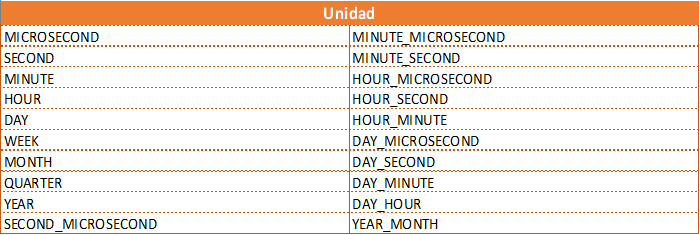 SCRIPT: 7c. Funciones SQL
‹#›
ADDTIME, SUBTIME, PERIOD_ADD
ADDTIME
ADDTIME(fecha, tiempo)

SUBTIME
SUBTIME(fecha, tiempo)

PERIOD_ADD
PERIOD_ADD(periodo, numero)
SCRIPT: 7c. Funciones SQL
‹#›
MAKEDATE, MAKETIME
MAKEDATE
MAKEDATE(año, dia_del_año)



MAKETIME
MAKETIME(hora,minuto,segundo)
SCRIPT: 7c. Funciones SQL
‹#›
DATEDIFF, TIMEDIFF, PERIOD_DIFF
DATEDIFF
DATEDIFF(fecha1, fecha2)

TIMEDIFF
TIMEDIFF(tiempo1, tiempo2)

PERIOD_DIFF
PERIOD_DIFF(periodo1, periodo2)
SCRIPT: 7c. Funciones SQL
‹#›
TO_DAYS, FROM_DAYS
TO_DAYS
TO_DAYS(fecha)



FROM_DAYS
FROM_DAYS(fecha_en_numero)
SCRIPT: 7c. Funciones SQL
‹#›
STR_TO_DATE
STR_TO_DATE
STR_TO_DATE(cadena,formato)
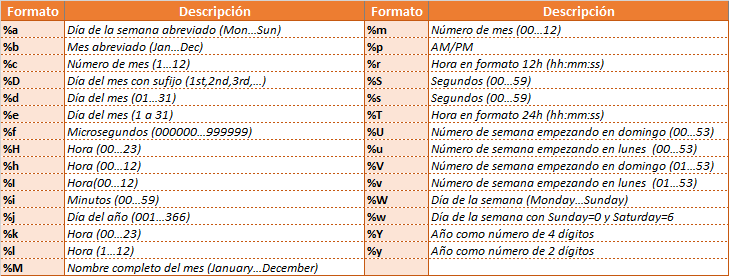 SCRIPT: 7c. Funciones SQL
‹#›
SEC_TO_TIME, TIME_TO_SEC
SEC_TO_TIME
SEC_TO_TIME(segundos)



TIME_TO_SEC
TIME_TO_SEC(tiempo)
SCRIPT: 7c. Funciones SQL
‹#›
Otras funciones
‹#›
BIN, BINARY
BIN
BIN(numero)



BINARY
BINARY valor
SCRIPT: 7d. Funciones SQL
‹#›
CASE
CASE
CASE [expresion]
		WHEN condicion1 THEN resultado1
WHEN condicion2 THEN resultado2
…
WHEN condicionN THEN resultadoN
	ELSE resultado
END
SCRIPT: 7d. Funciones SQL
‹#›
CAST, CONVERT
CAST
CAST(valor AS tipo)

CONVERT
CONVERT(valor, tipo)
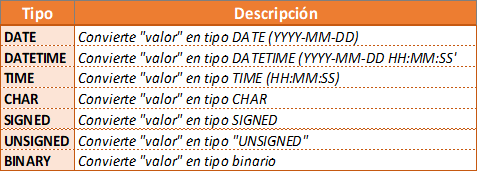 SCRIPT: 7d. Funciones SQL
‹#›
COALESCE, CONV
COALESCE
COALESCE(expresion1, expresion2,..., expresionN)



CONV
CONV(numero, base_inicial,base_final)
SCRIPT: 7d. Funciones SQL
‹#›
IF, IFNULL, ISNULL, NULLIF
IF
IF(condicion, valor_si_cierto, valor_si_falso )

IFNULL
IFNULL(expresion, valor_si_nulo)

ISNULL
ISNULL(expresion)

NULLIF
NULLIF(expresion1, expresion2)
SCRIPT: 7d. Funciones SQL
‹#›
ENCRYPT, MD5
ENCRYPT
ENCRYPT(cadena [,salto])



MD5
MD5(cadena)
SCRIPT: 7d. Funciones SQL
‹#›
Procedimientos y funciones
‹#›
Procedimientos vs funciones
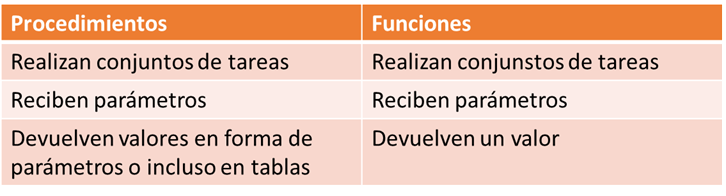 ‹#›
PROCEDURE
PROCEDURE

CREATE PROCEDURE nombre_procedimiento [ (parametro1 tipo_dato [, parametro2 tipo dato,...]) ]
		BEGIN
		seccion_declaraciones

			seccion ejecutable
		
		END;
‹#›
FUNCTION
FUNCTION

CREATE FUNCTION nombre_funcion [ (parametro1 tipo_dato [, parametro2 tipo dato,...]) ]
	   RETURN tipo_dato_valor_salida	

		BEGIN
		seccion_declaraciones

			seccion ejecutable
		
		END;
‹#›
FUNCTION
FUNCTION

CREATE FUNCTION nombre_funcion [ (parametro1 tipo_dato [, parametro2 tipo dato,...]) ]
	   RETURNS tipo_dato_valor_salida	

		BEGIN
		seccion_declaraciones

			seccion ejecutable
		
		END;
‹#›
Bucles y condicionales
‹#›
IF
IF

IF condicion1THEN   {declaraciones a ejecutar cuando condicion1 es VERDADERA}[ ELSEIF condicion2 THEN   {declaraciones a ejecutar cuando condicion2 es VERDADERA} ][ ELSE   {declaraciones a ejecutar cuando condicion1 y condicion2 son FALSAS} ]END IF;
SCRIPT: 8. Condicionales y bucles
‹#›
WHILE
WHILE

[nombre_etiqueta: ] WHILE condicion DO   {declaraciones}END WHILE [ nombre_etiqueta ];
SCRIPT: 8. Condicionales y bucles
‹#›
LOOP, ITERATE, LEAVE
WHILE
[nombre_etiqueta: ] LOOP 
   {declaraciones}END LOOP [ nombre_etiqueta ];

ITERATE
ITERATE nombre_etiqueta ;

LEAVE
LEAVE nombre_etiqueta ;
SCRIPT: 8. Condicionales y bucles
‹#›
REPEAT
REPEAT

[nombre_etiqueta: ] REPEAT
   {declaraciones}
UNTIL condicion	END REPEAT[ nombre_etiqueta ];
SCRIPT: 8. Condicionales y bucles
‹#›
Triggers
‹#›
BEFORE INSERT TRIGGER
BEFORE INSERT TRIGGER

CREATE TRIGGER nombre_trigger
	   BEFORE INSERT ON nombre_tabla FOR EACH ROW

		BEGIN
		seccion_declaraciones

			codigo_trigger
		
		END;
SCRIPT: 9. Triggers
‹#›
AFTER INSERT TRIGGER
AFTER INSERT TRIGGER

CREATE TRIGGER nombre_trigger
	   BEFORE INSERT ON nombre_tabla FOR EACH ROW

		BEGIN
		seccion_declaraciones

			codigo_trigger
		
		END;
‹#›
BEFORE UPDATE TRIGGER
BEFORE UPDATE TRIGGER

CREATE TRIGGER nombre_trigger
	   BEFORE UPDATE ON nombre_tabla FOR EACH ROW

		BEGIN
		seccion_declaraciones

			codigo_trigger
		
		END;
‹#›
AFTER UPDATE TRIGGER
AFTER UPDATE TRIGGER

CREATE TRIGGER nombre_trigger
	   AFTER UPDATE ON nombre_tabla FOR EACH ROW

		BEGIN
		seccion_declaraciones

			codigo_trigger
		
		END;
‹#›
BEFORE DELETE TRIGGER
BEFORE DELETE TRIGGER

CREATE TRIGGER nombre_trigger
	   BEFORE DELETE ON nombre_tabla FOR EACH ROW

		BEGIN
		seccion_declaraciones

			codigo_trigger
		
		END;
‹#›
AFTER DELETE TRIGGER
AFTER DELETE TRIGGER

CREATE TRIGGER nombre_trigger
	   AFTER DELETE ON nombre_tabla FOR EACH ROW

		BEGIN
		seccion_declaraciones

			codigo_trigger
		
		END;
‹#›
Cursores
‹#›
DECLARE Cursor, Cursor NOT FOUND
DECLARE Cursor
DECLARE nombre_cursor CURSOR FOR
   declaracion_select;


Cursor NOT FOUND
DECLARE CONTINUE HANDLER FOR NOT FOUND [ condiciones ] ;
SCRIPT: 10. cursores
‹#›
OPEN Cursor, CLOSE Cursor, FETCH Cursor
OPEN Cursor
OPEN nombre_cursor;

CLOSE Cursor
CLOSE nombre_cursor ;

FETCH Cursor
FETCH [ NEXT [ FROM ] ] nombre_cursor INTO lista_variables ;
SCRIPT: 10. cursores
‹#›
¿Programas para realizar el diagrama de BBDD?
‹#›
¿Programas para realizar el diagrama de BBDD?
ERWIN
https://erwin.com/products/data-modeler/

CACOO
https://cacoo.com/

MySQL WORKBENCH
https://dev.mysql.com/doc/workbench/en/

POWERPOINT
Con paciencia
‹#›
Y esto se acaba...
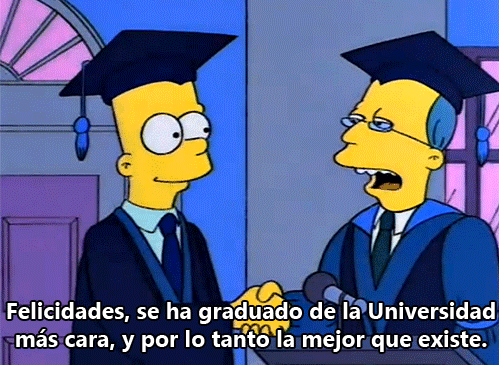 ‹#›
Anexo
‹#›
Anexo (I)
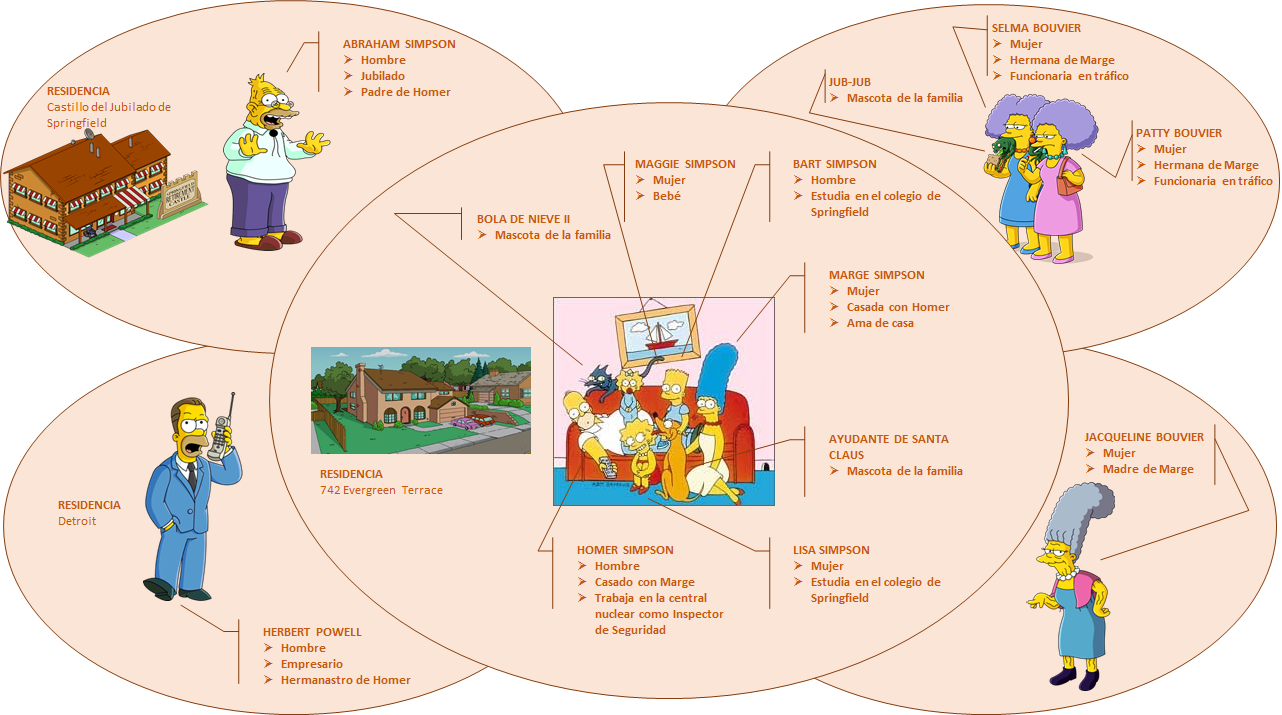 Familias Simpsons
y Bouvier
‹#›
Anexo (II)
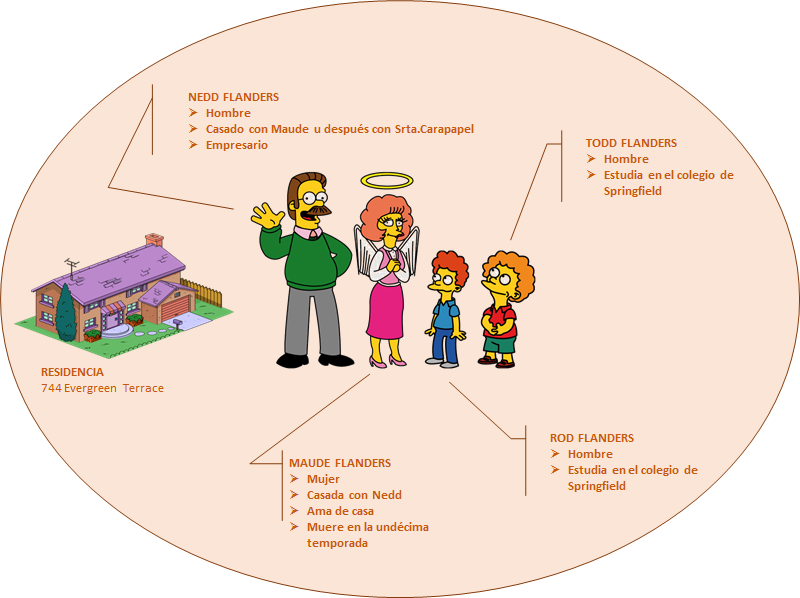 Familia Flanders
‹#›
Anexo (III)
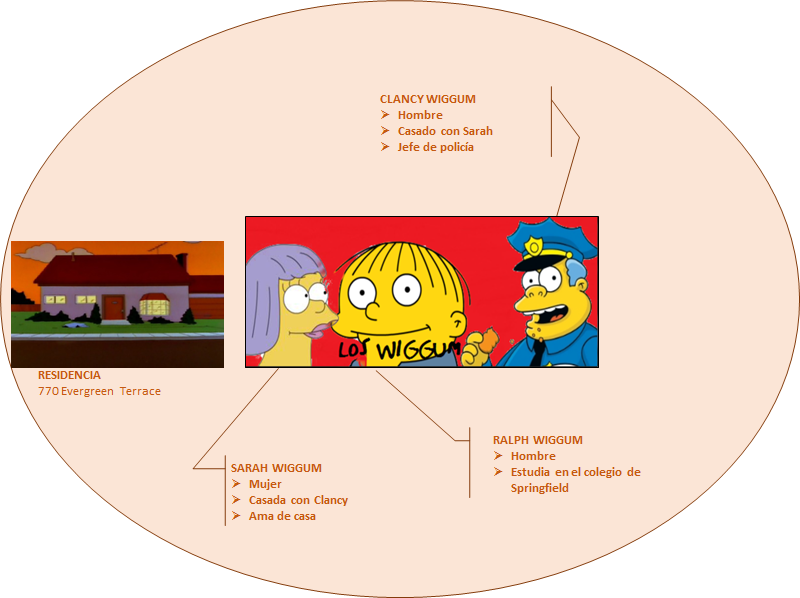 Familia Wiggum
‹#›
Anexo (IV)
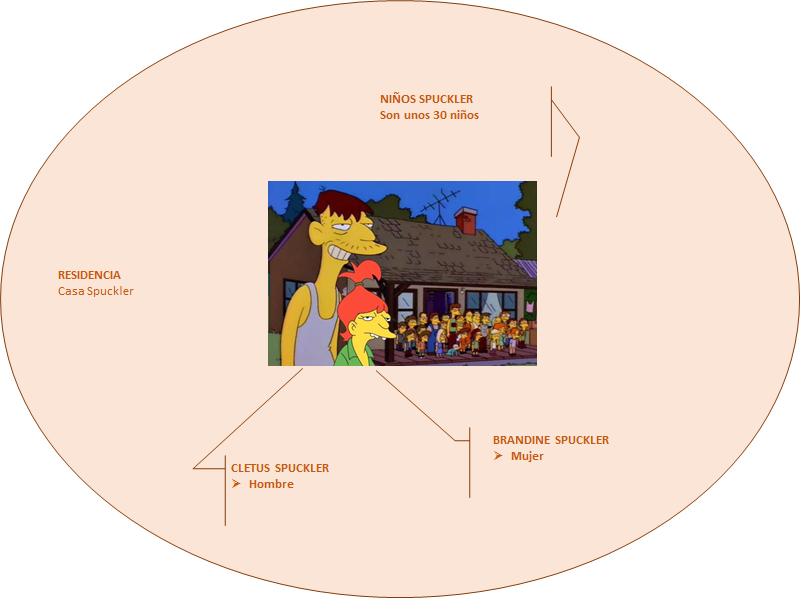 Familia Spuckler
‹#›
Anexo (V)
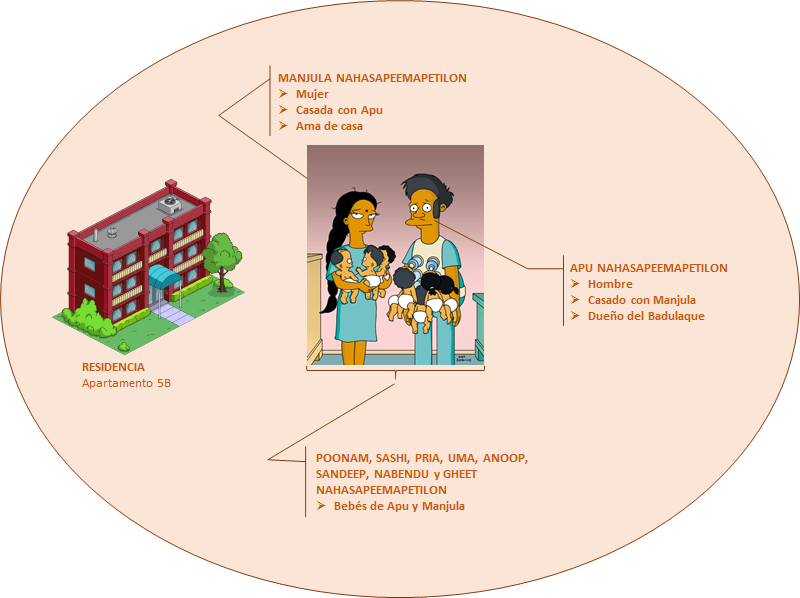 Familia Nahasapeemapetilon
‹#›
Anexo (VI)
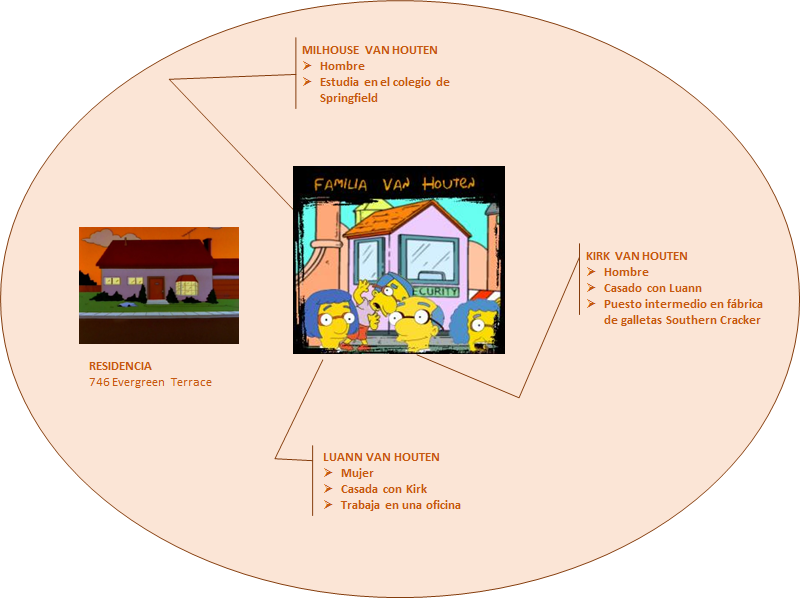 Familia Van Houten
‹#›
Anexo (VII)
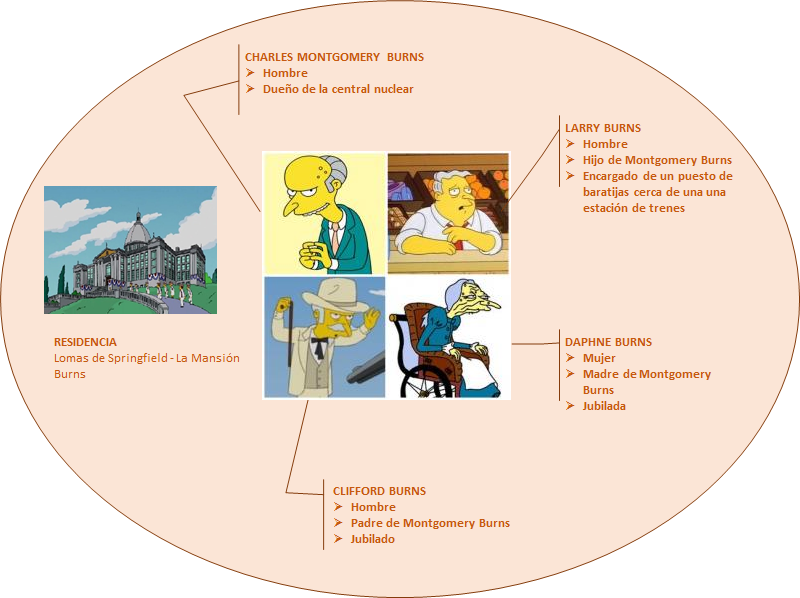 Familia Burns
‹#›
Anexo (VIII)
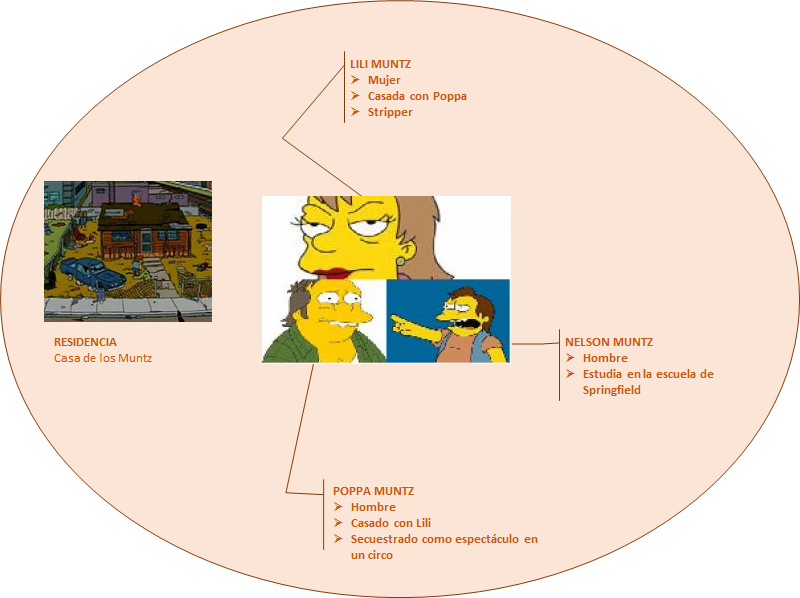 Familia Muntz
‹#›
Anexo (IX)
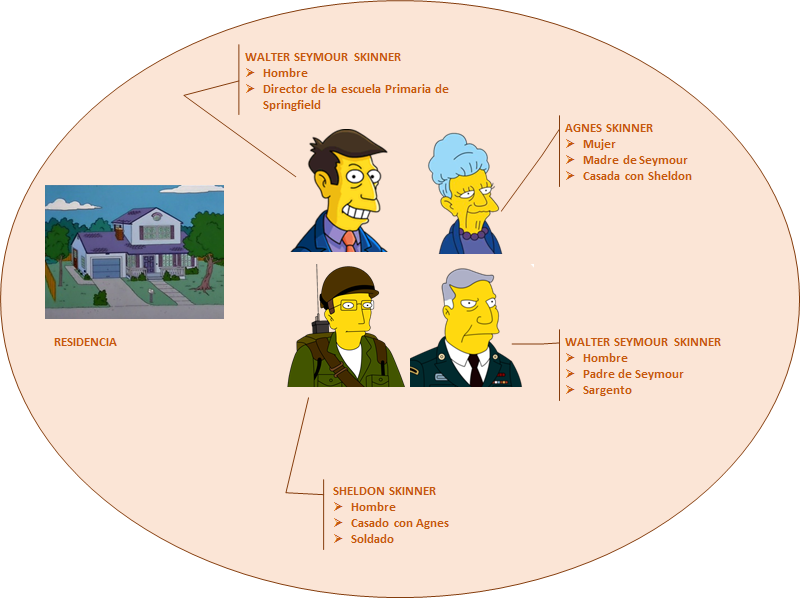 Familia Skinner
‹#›
Anexo (X)
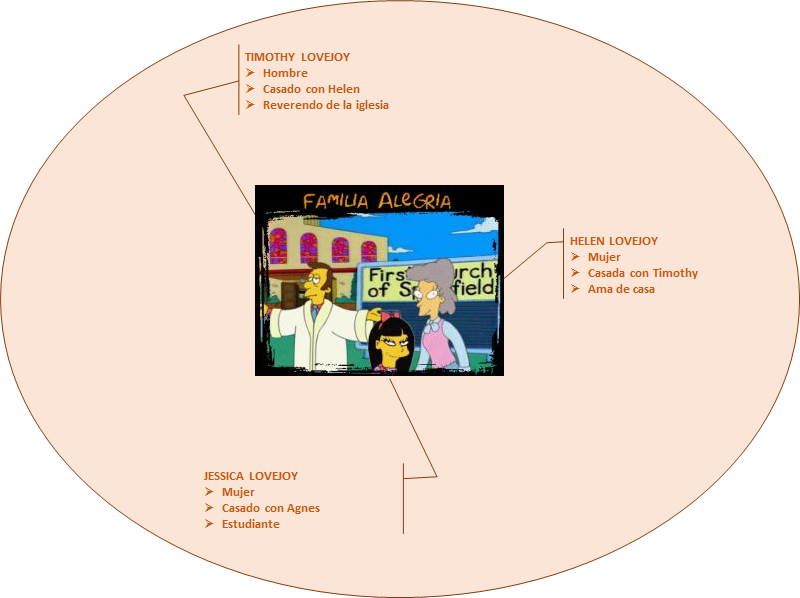 Familia Lovejoy
‹#›
Anexo (X)
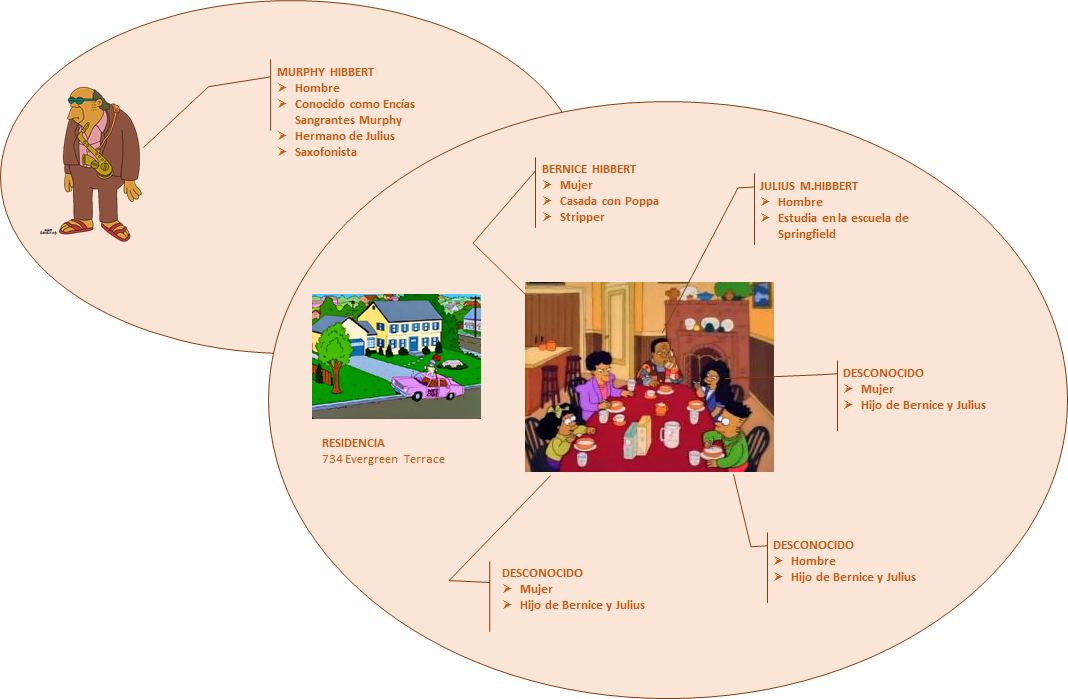 Familia Hibbert
‹#›
Anexo (XI)
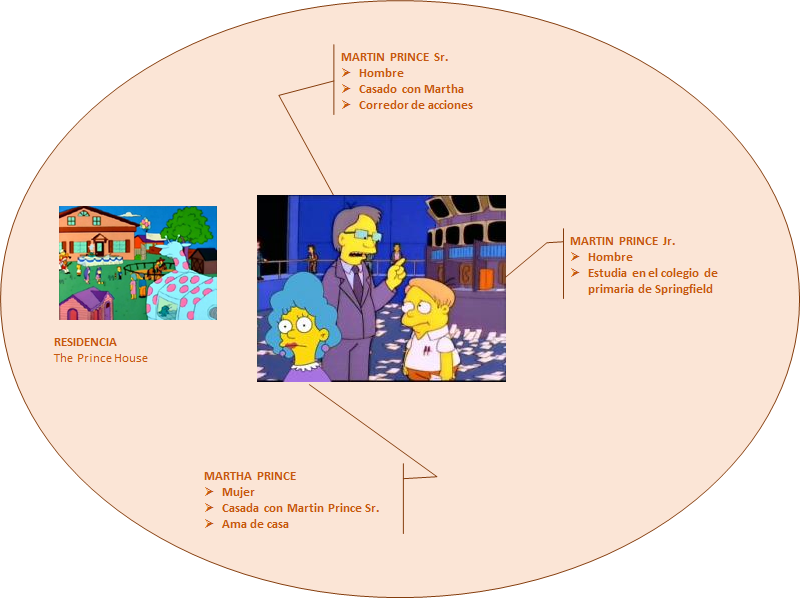 Familia Prince
‹#›
Anexo (XII)
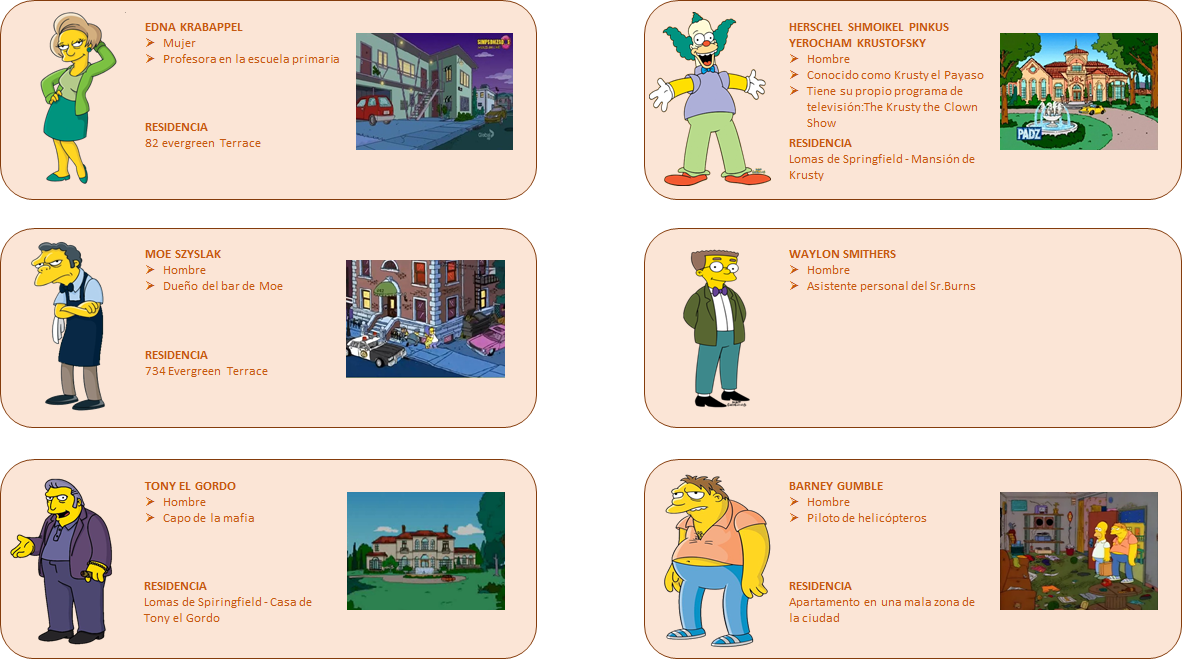 Otros personajes
‹#›
Anexo (XIII)
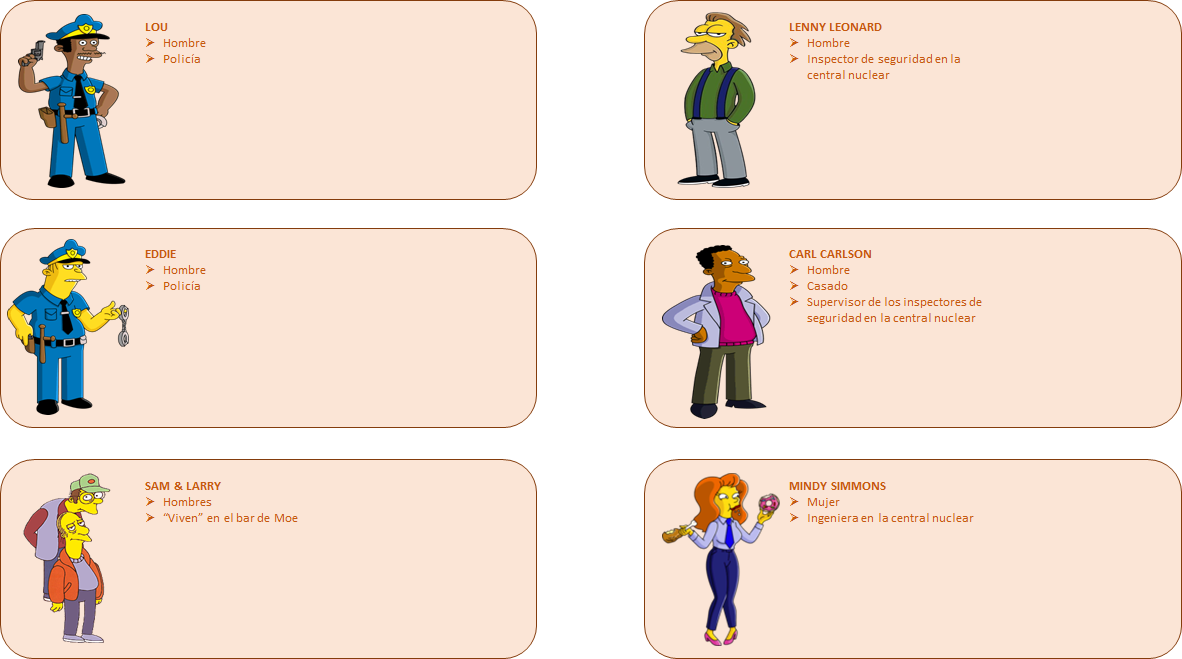 Otros personajes
‹#›
Anexo (XIV)
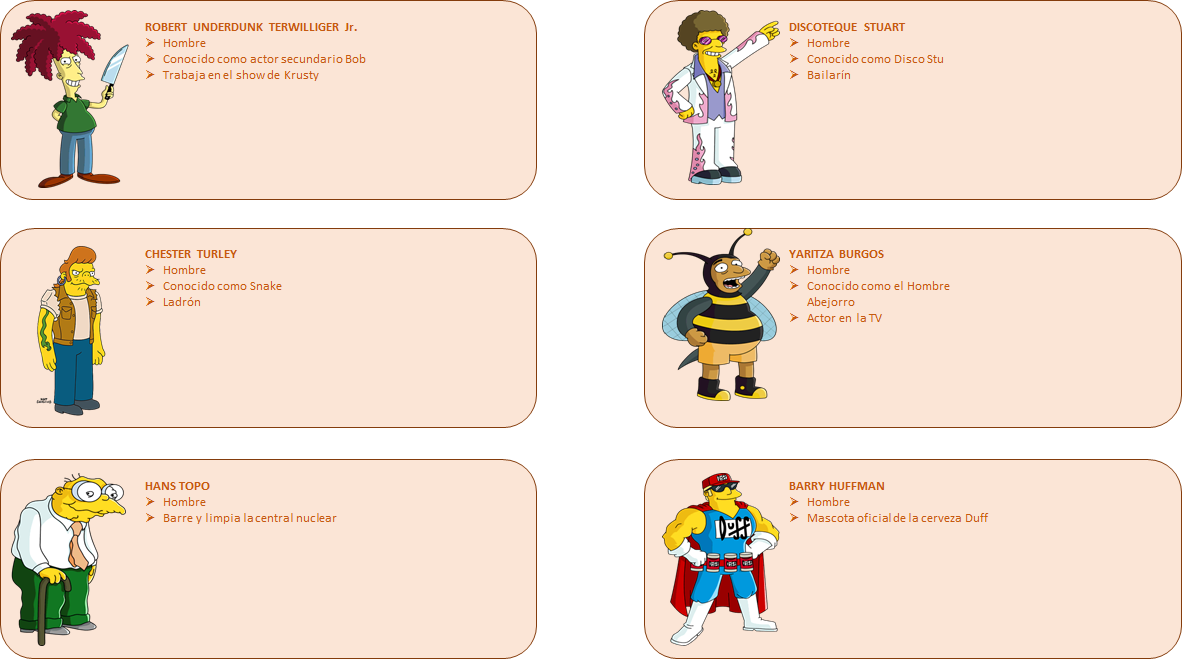 Otros personajes
‹#›
Anexo (XV)
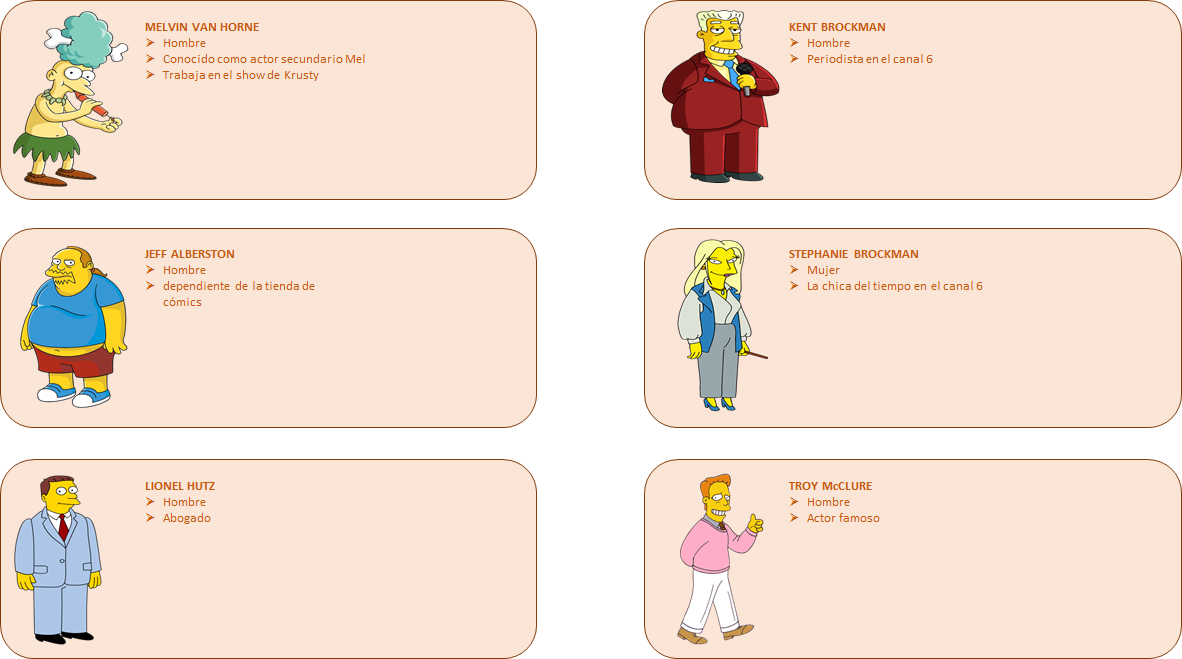 Otros personajes
‹#›
Anexo (XVI)
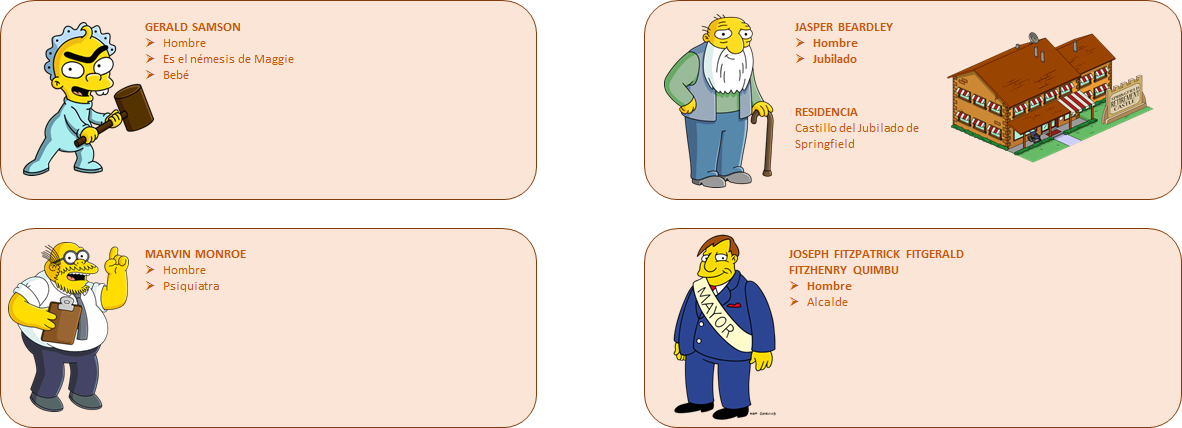 Otros personajes
‹#›
Anexo (XVII)
Springfield
Shelbyville
Capital City
Cypress Creek
Bronson, Missouri
Humbleton, Pennsylvania
Brockway
Ogdenville
Barnacle Bay
North Havenbrook
Terror Lake
Detroit
Ciudades
‹#›
Anexo (XVIII)
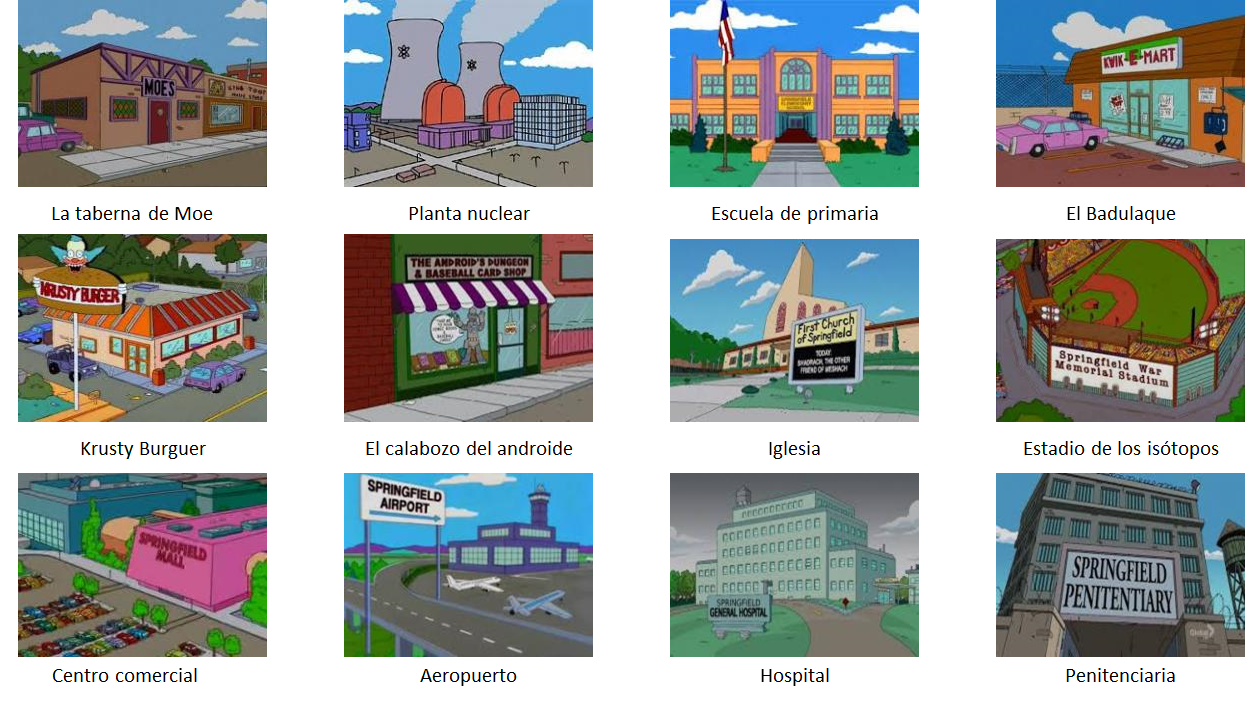 Lugares
‹#›
Anexo (XIX)
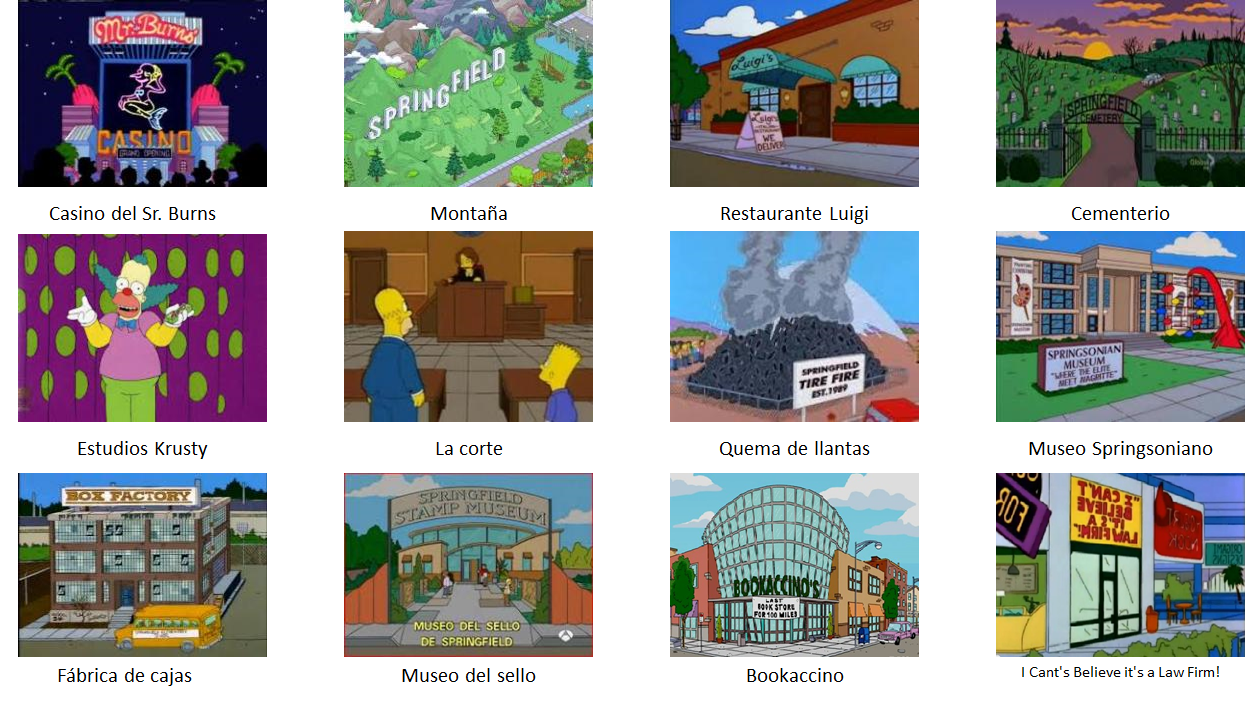 Lugares
‹#›
Anexo (XX)
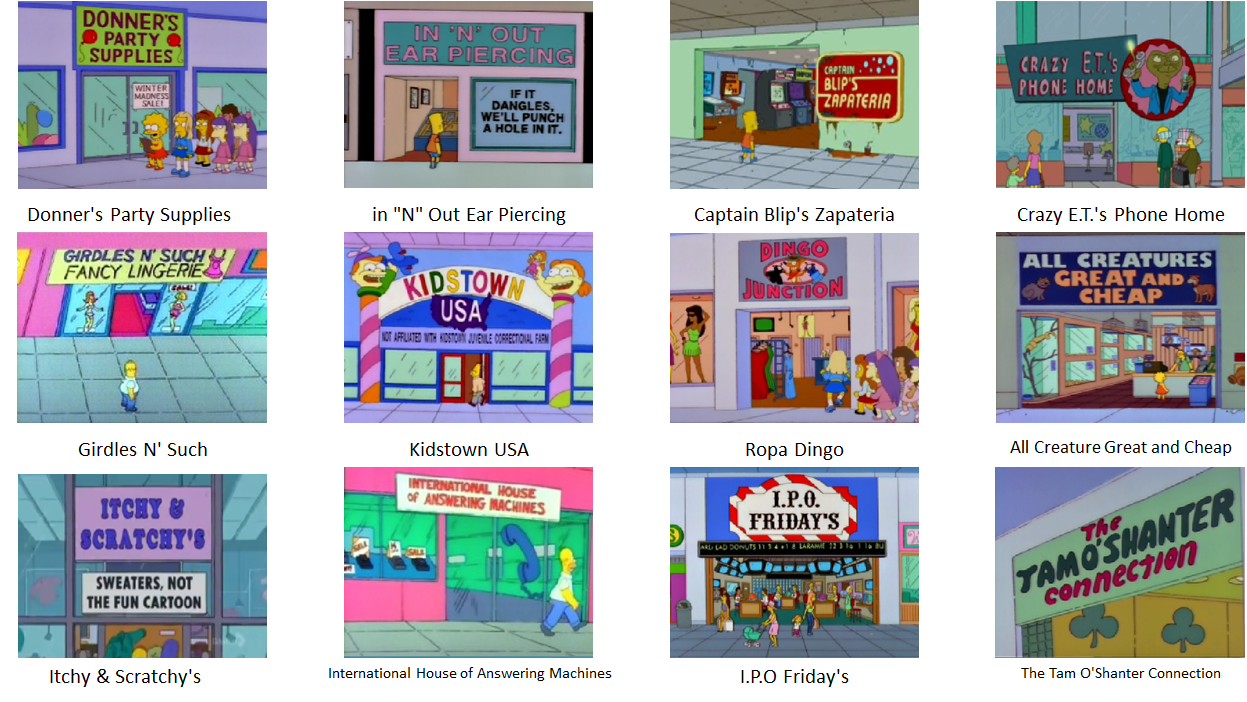 Lugares
‹#›
Anexo (XXI)
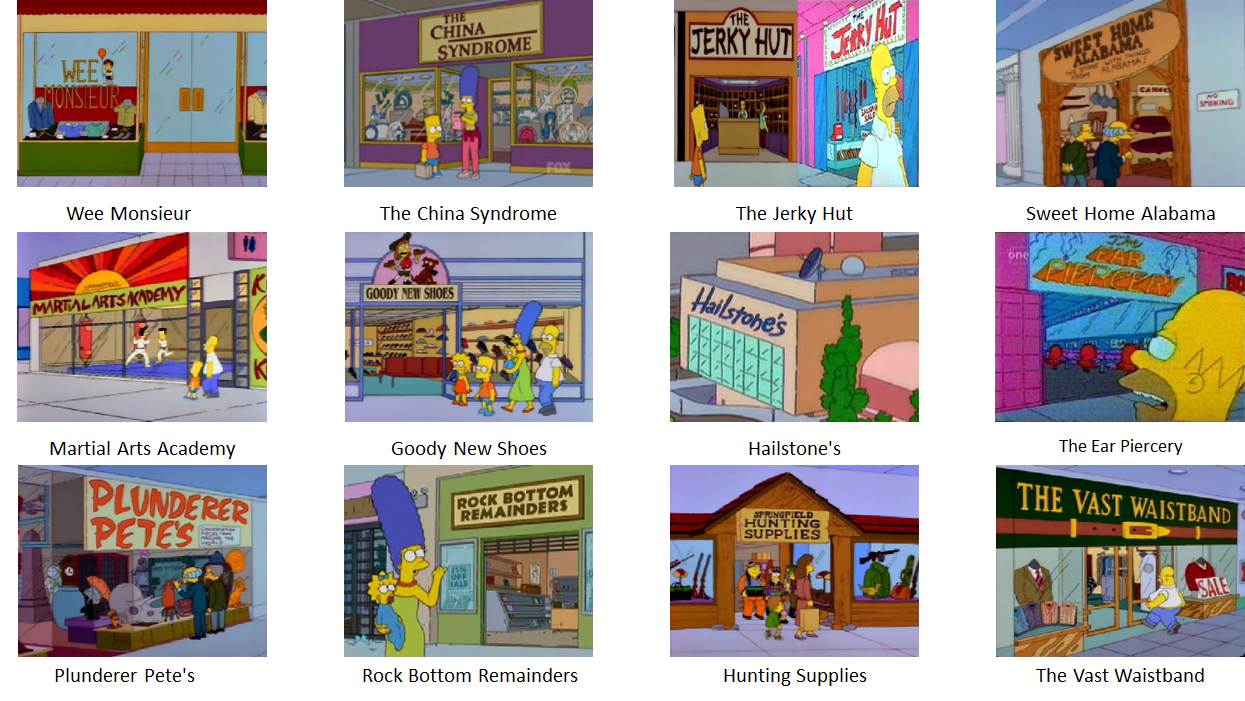 Lugares
‹#›
Anexo (XXII)
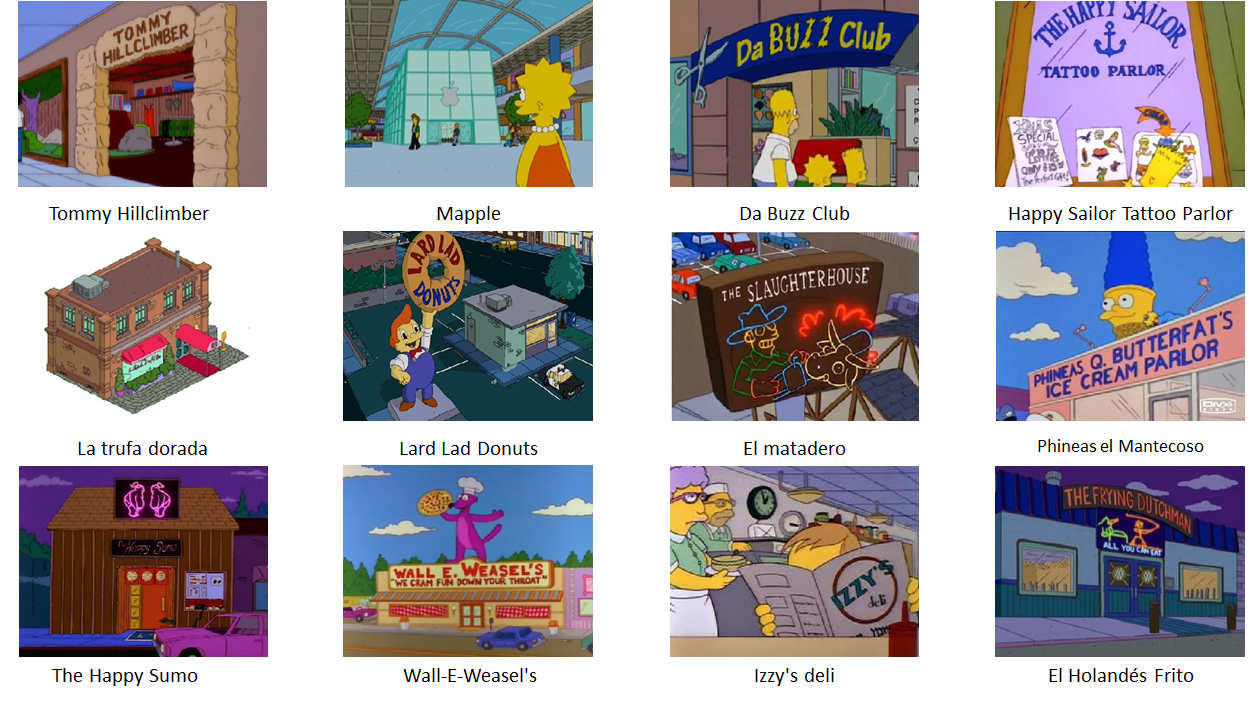 Lugares
‹#›
Anexo (XXIII)
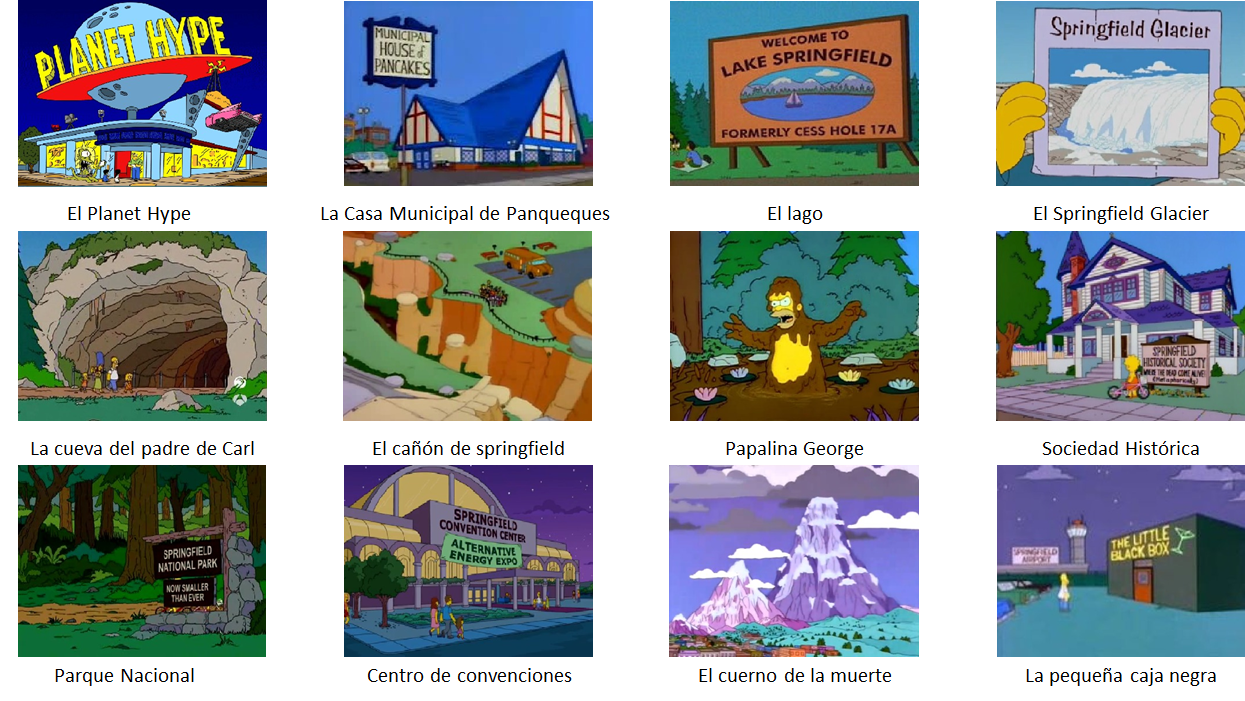 Lugares
‹#›
Anexo (XXIV)
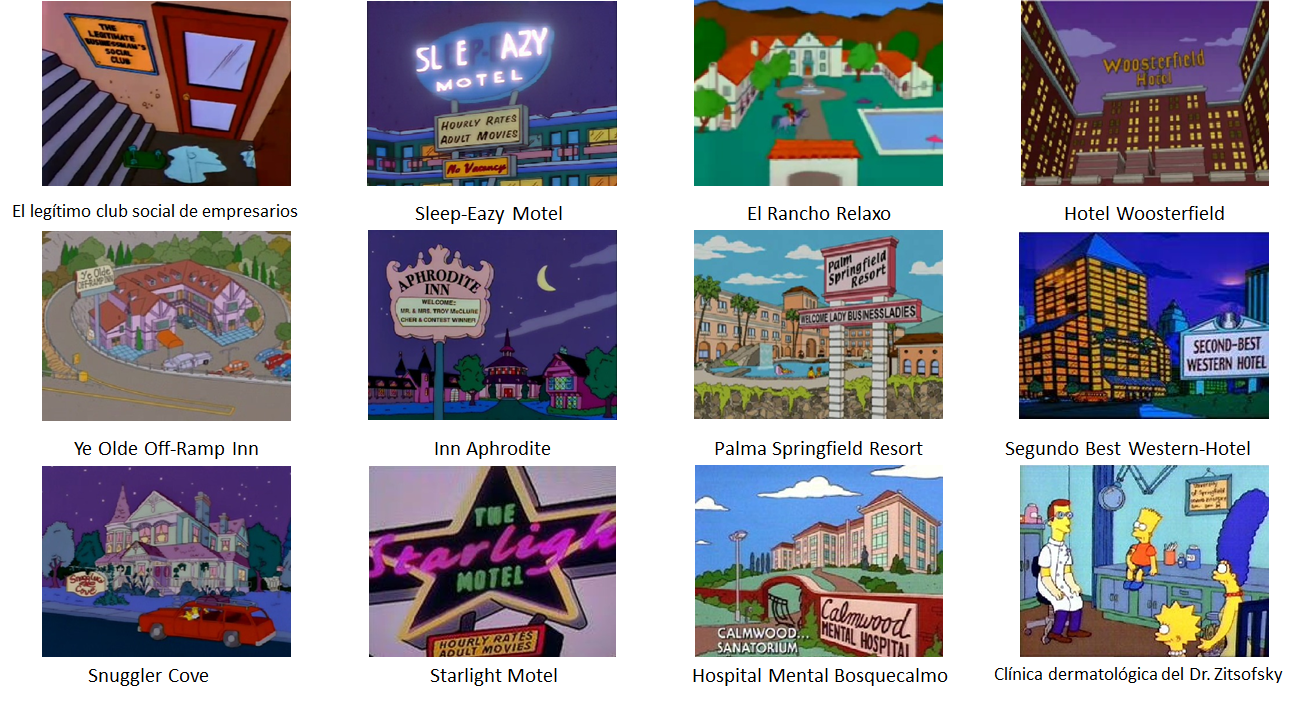 Lugares
‹#›
Anexo (XXV)
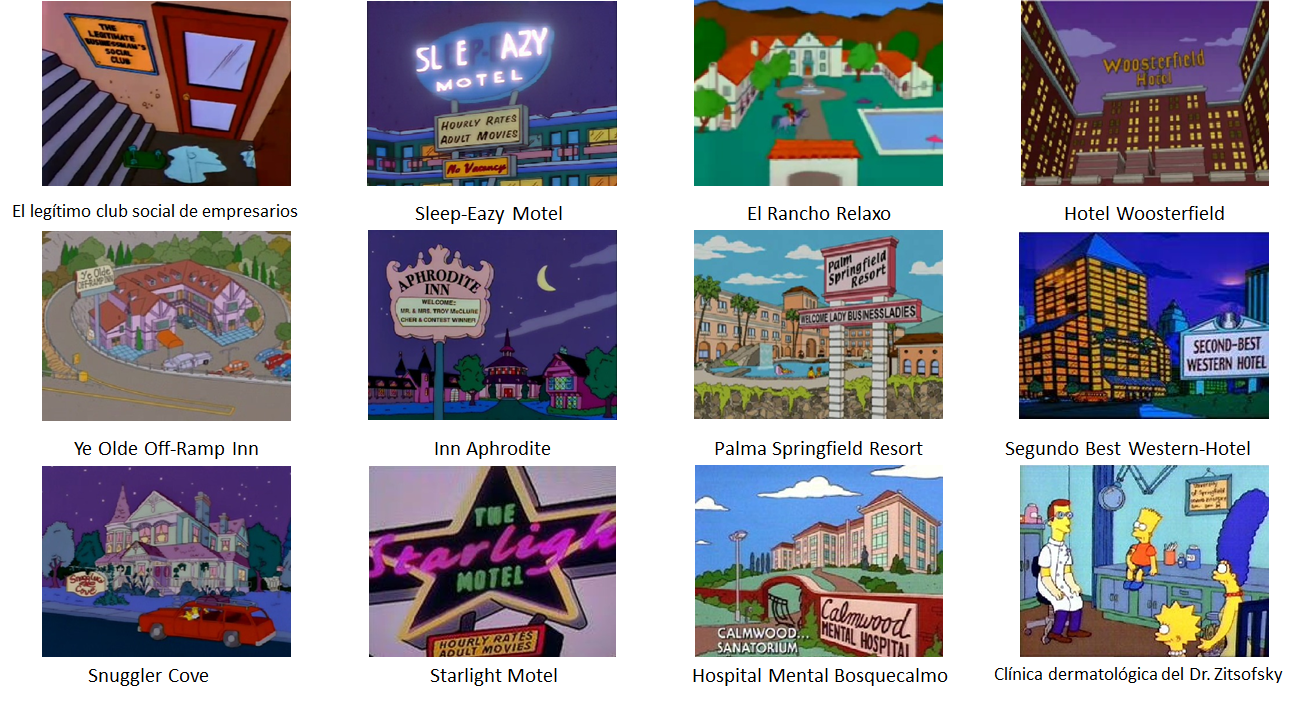 Lugares
‹#›
Anexo (XXVI)
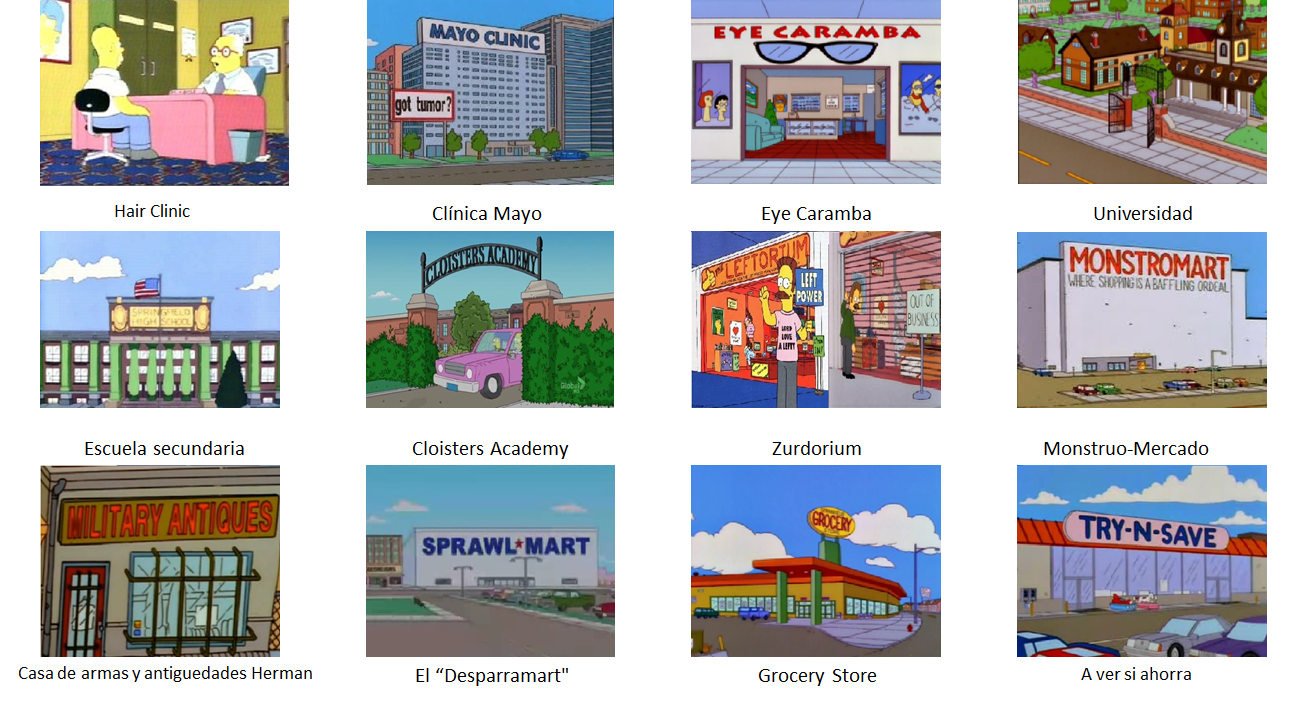 Lugares
‹#›
Anexo (XXVII)
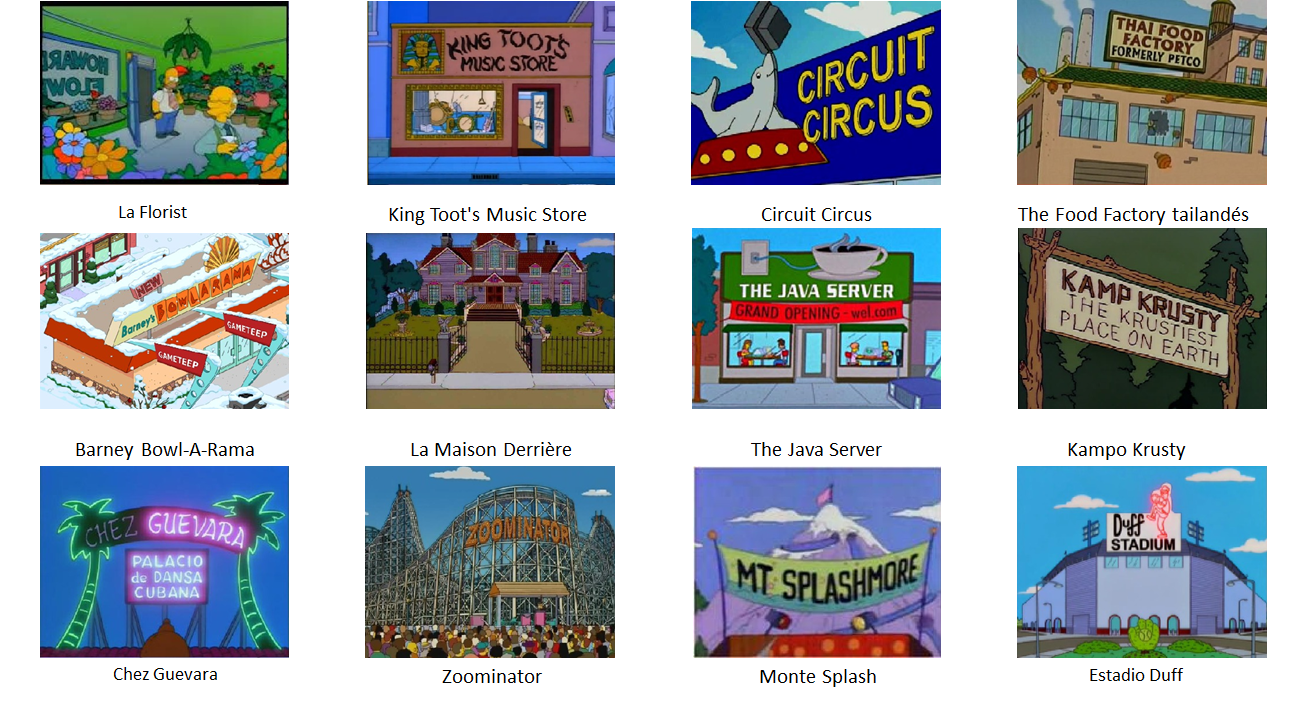 Lugares
‹#›
Anexo (XXVIII)
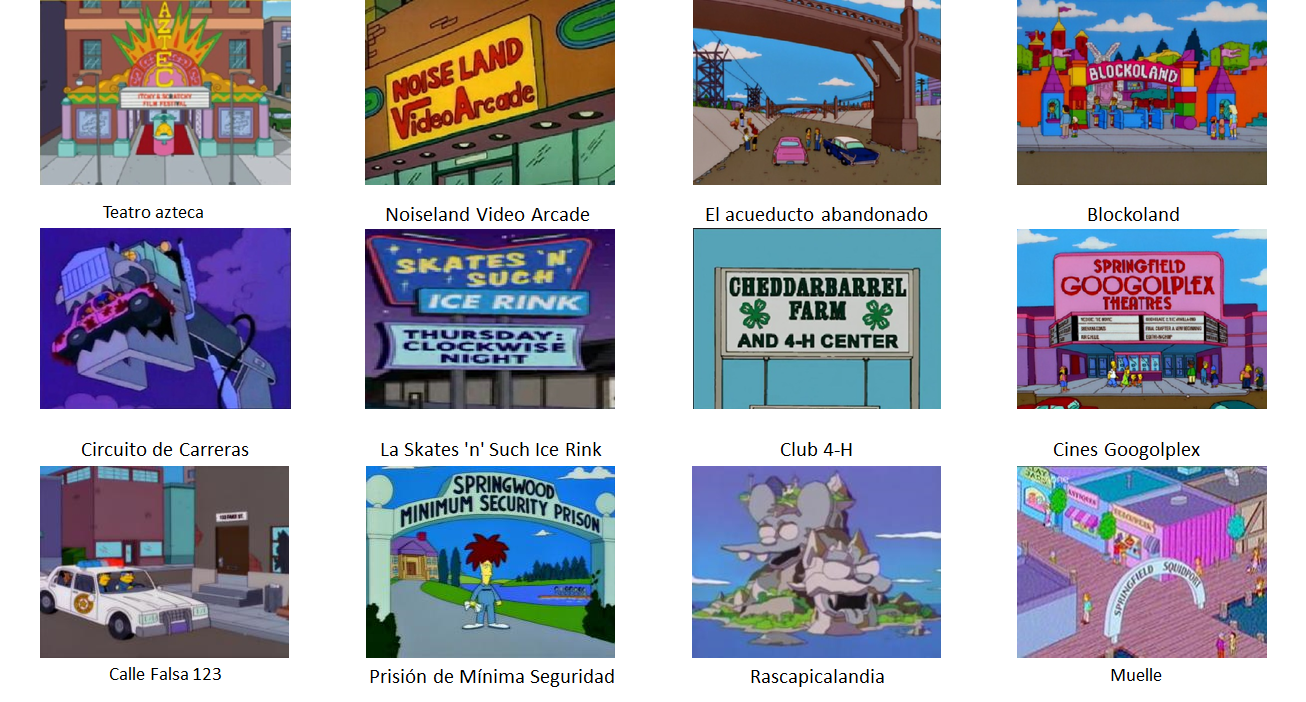 Lugares
‹#›
Anexo (XXIX)
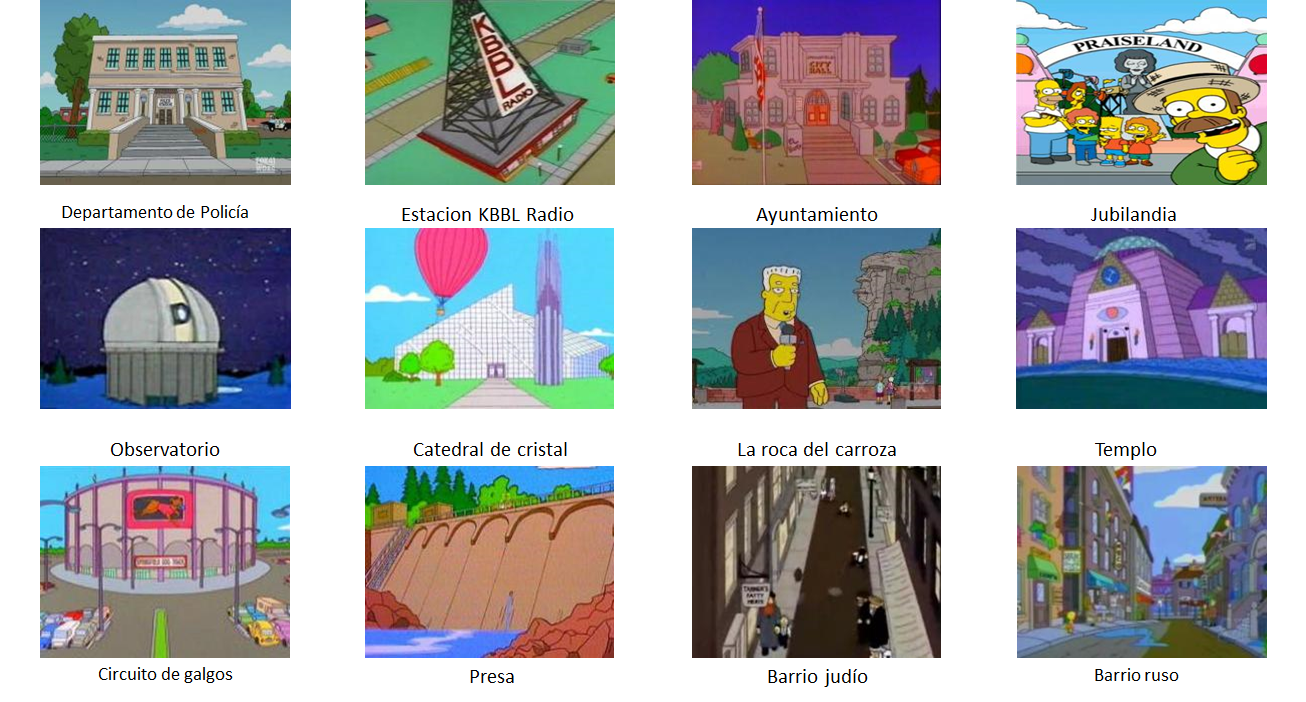 Lugares
‹#›
Anexo (XXX)
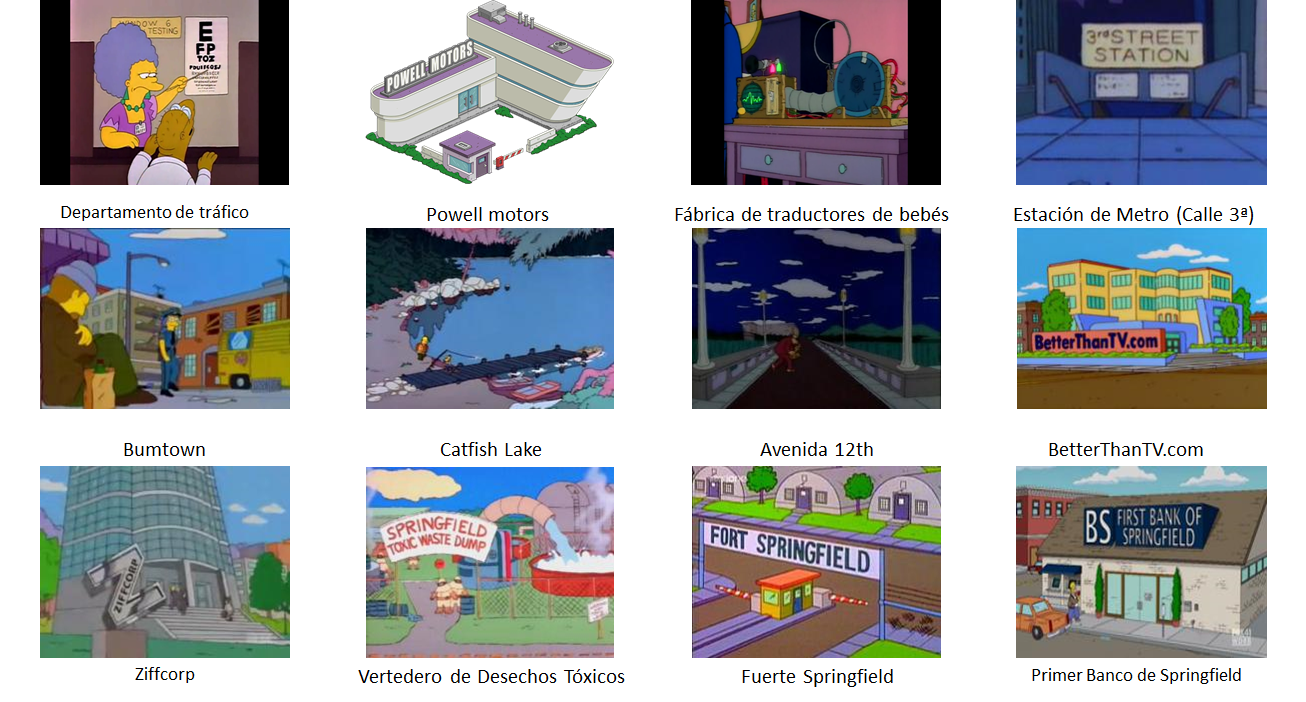 Lugares
‹#›
Anexo (XXXI)
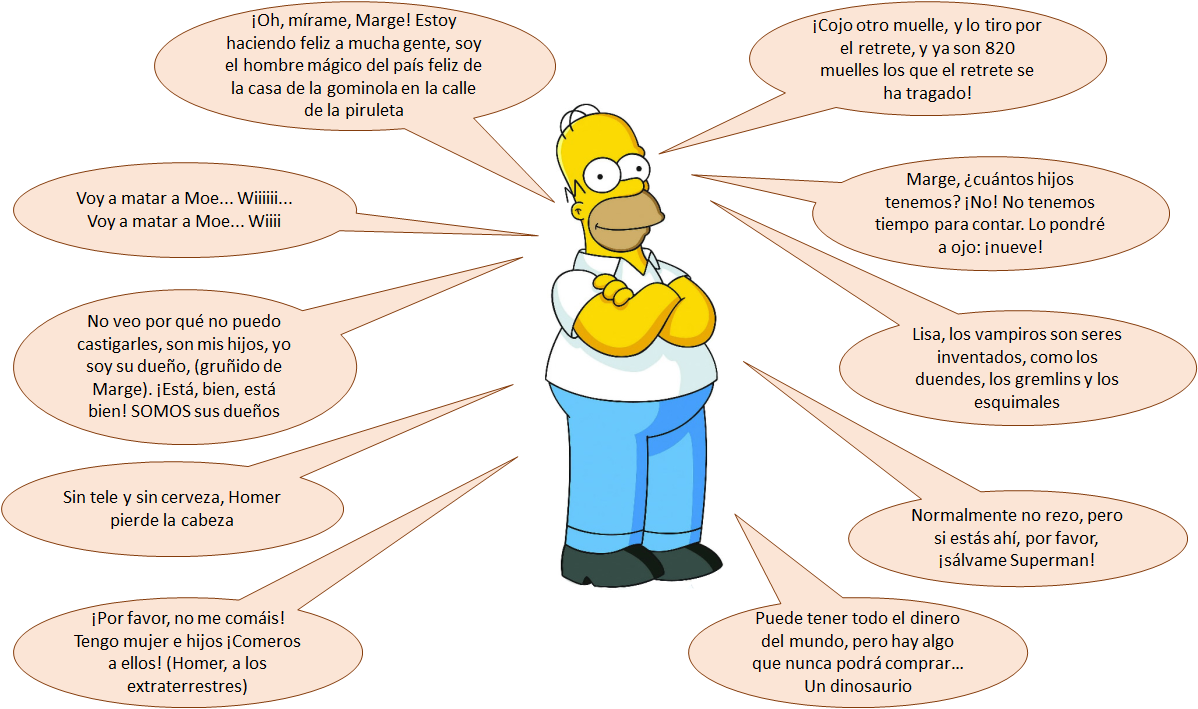 Frases famosas
‹#›
Anexo (XXXII)
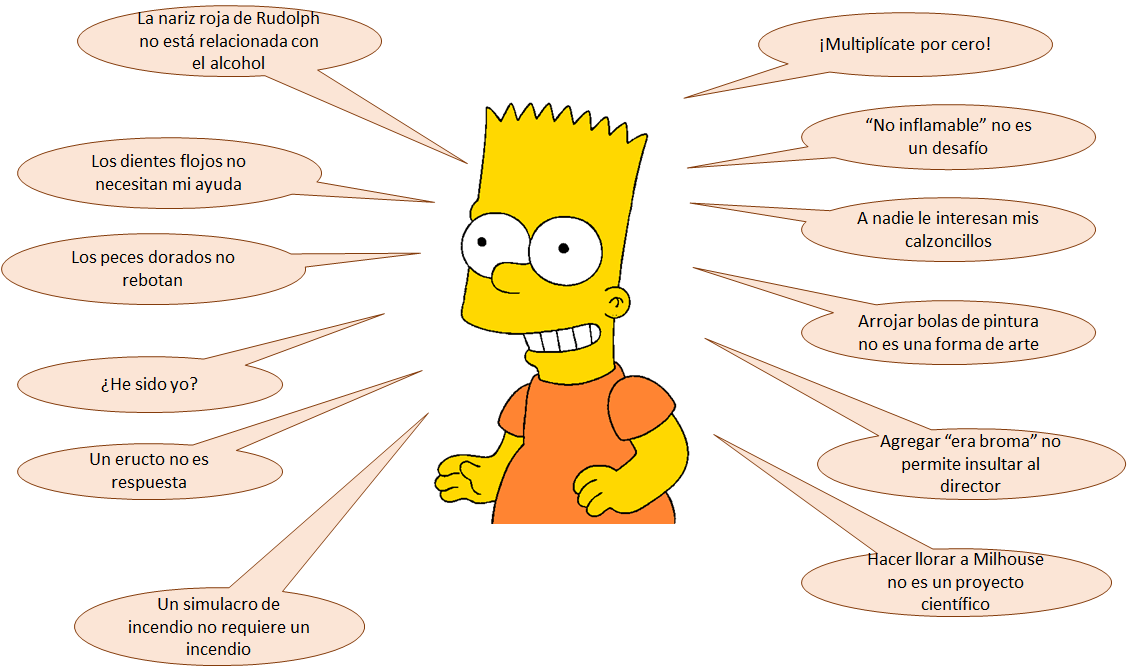 Frases famosas
‹#›
Anexo (XXXIII)
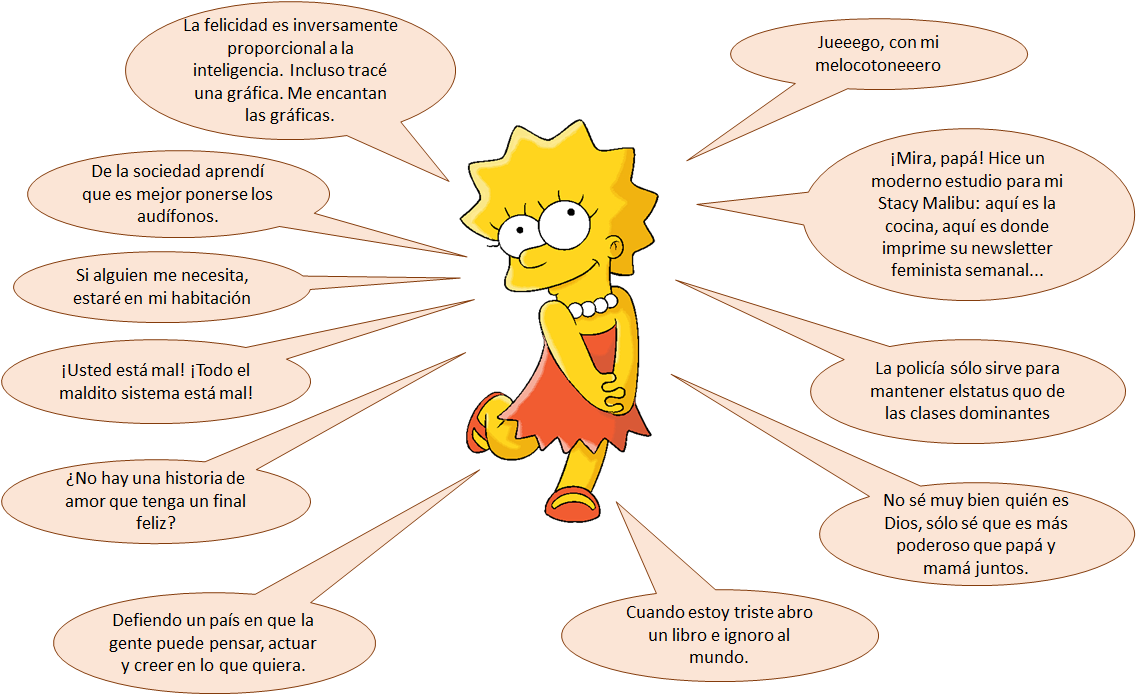 Frases famosas
‹#›
Anexo (XXXIV)
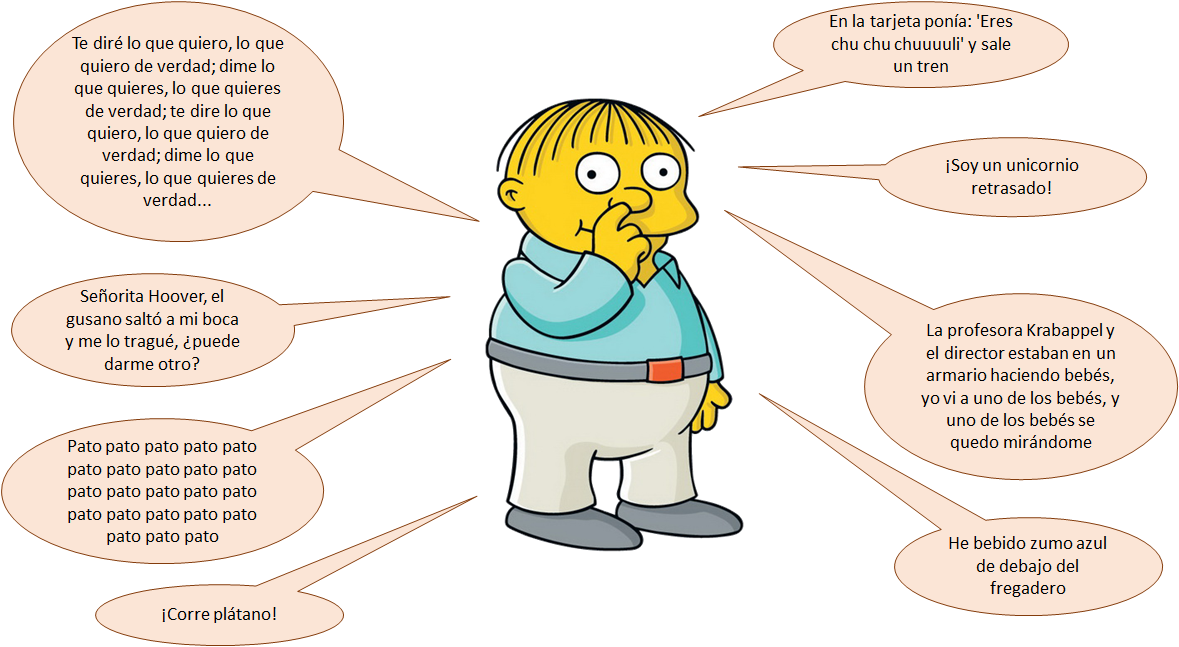 Frases famosas
‹#›
Anexo (XXXV)
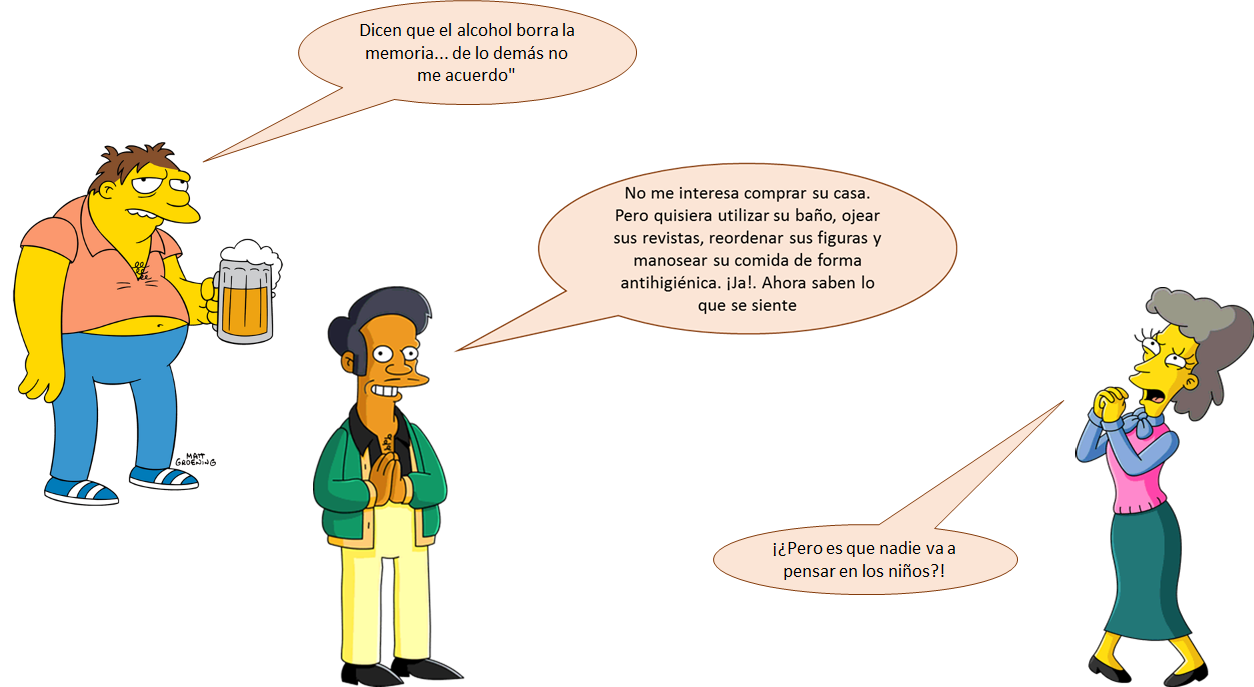 Frases famosas
‹#›
Anexo (XXXVI)
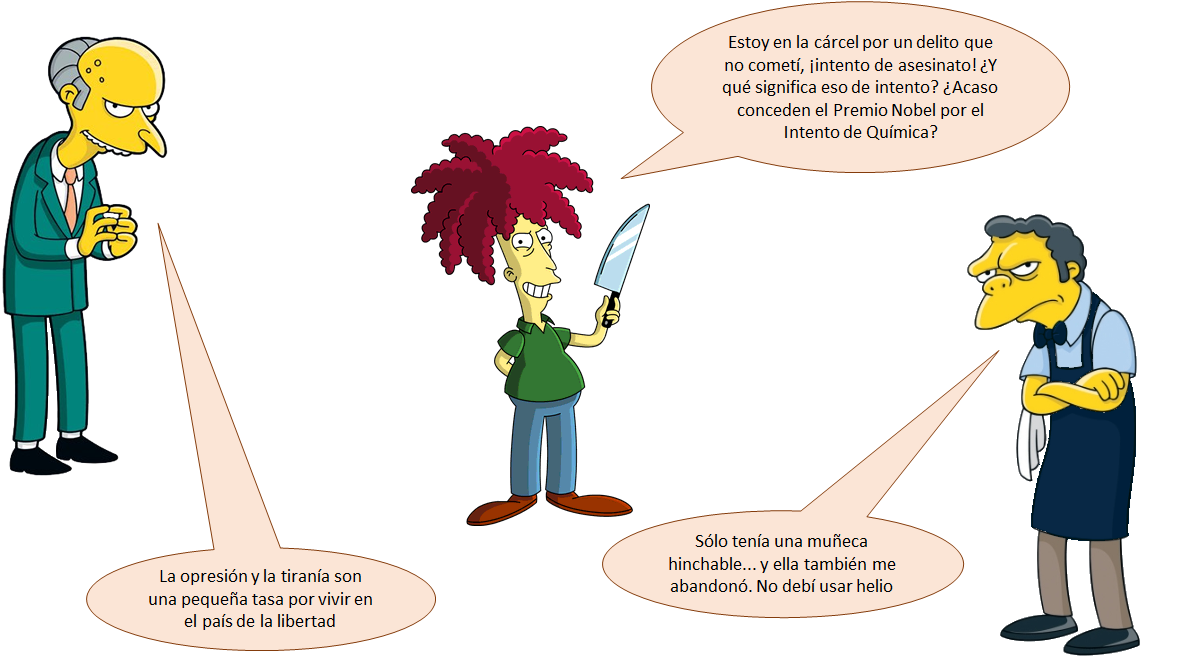 Frases famosas
‹#›